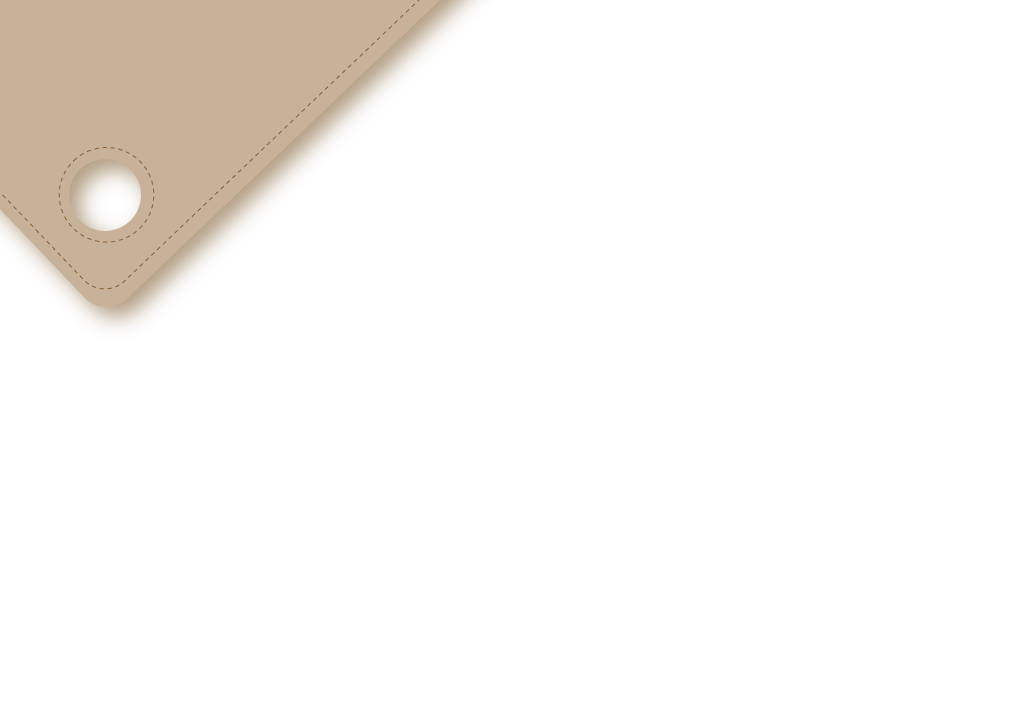 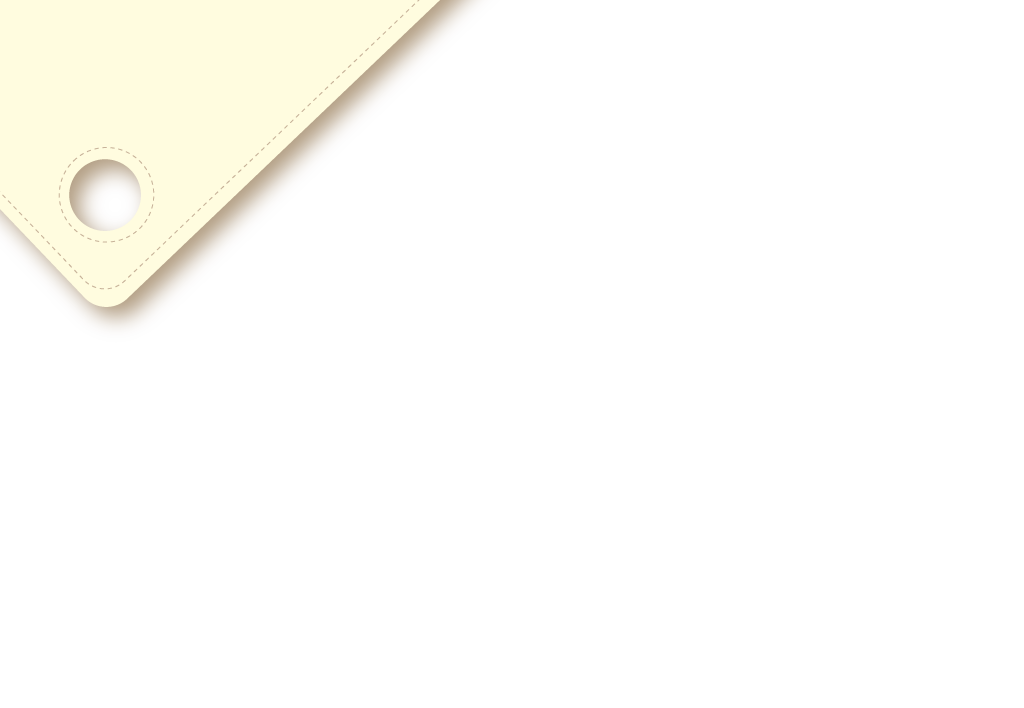 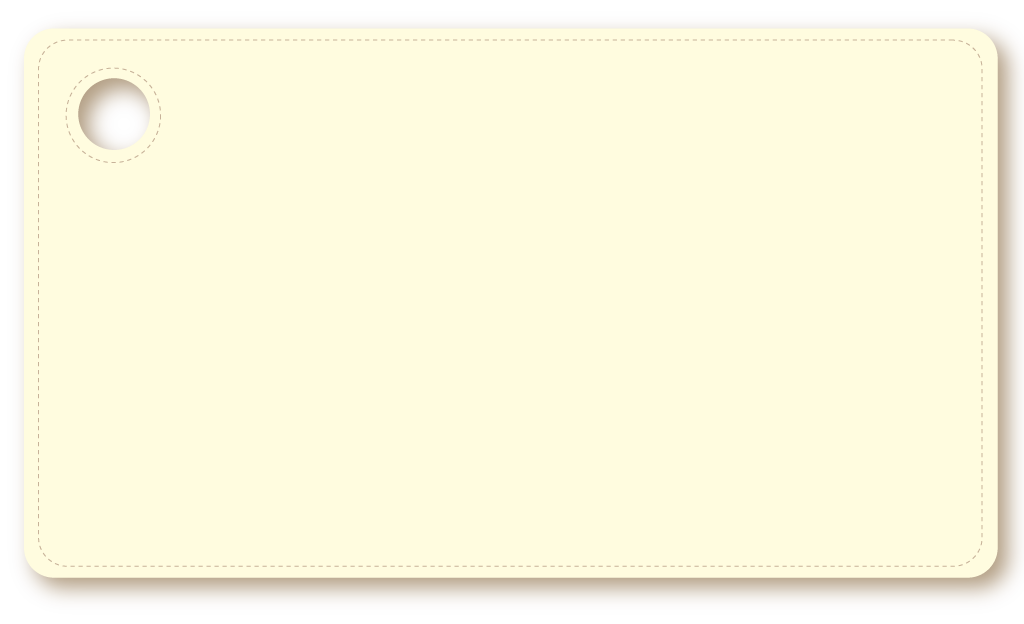 Les questions, c’est facile!
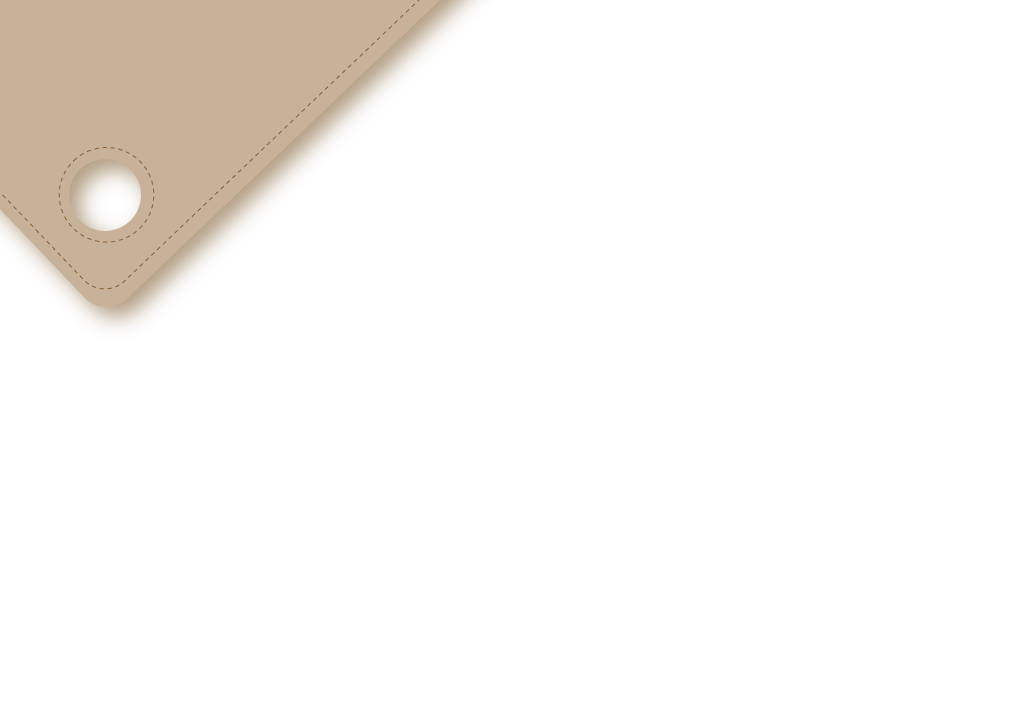 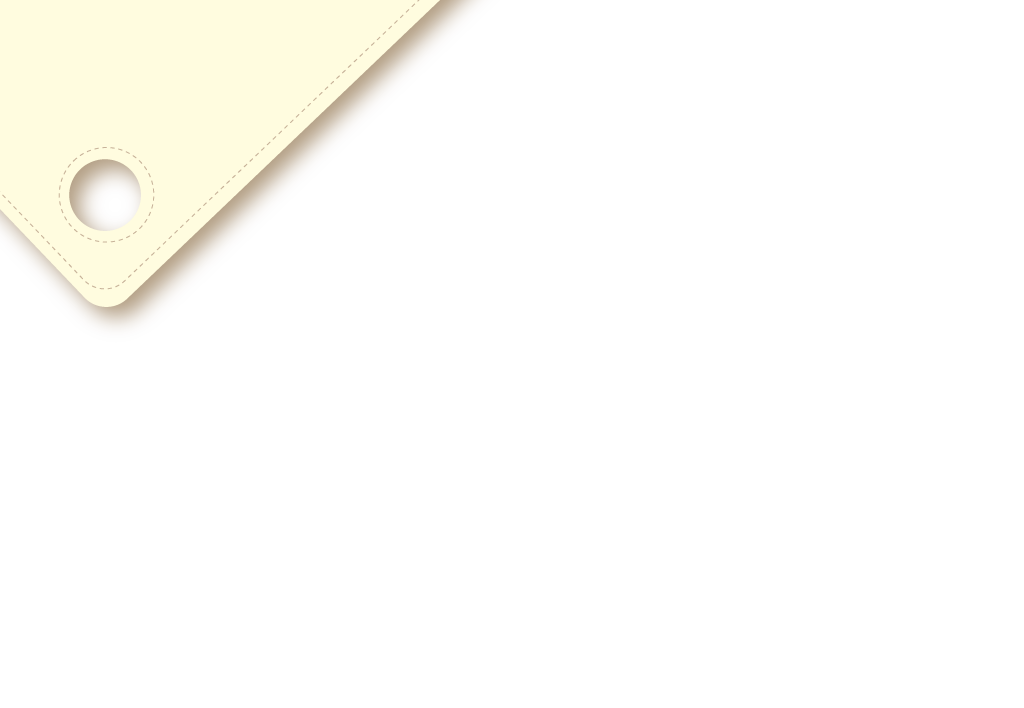 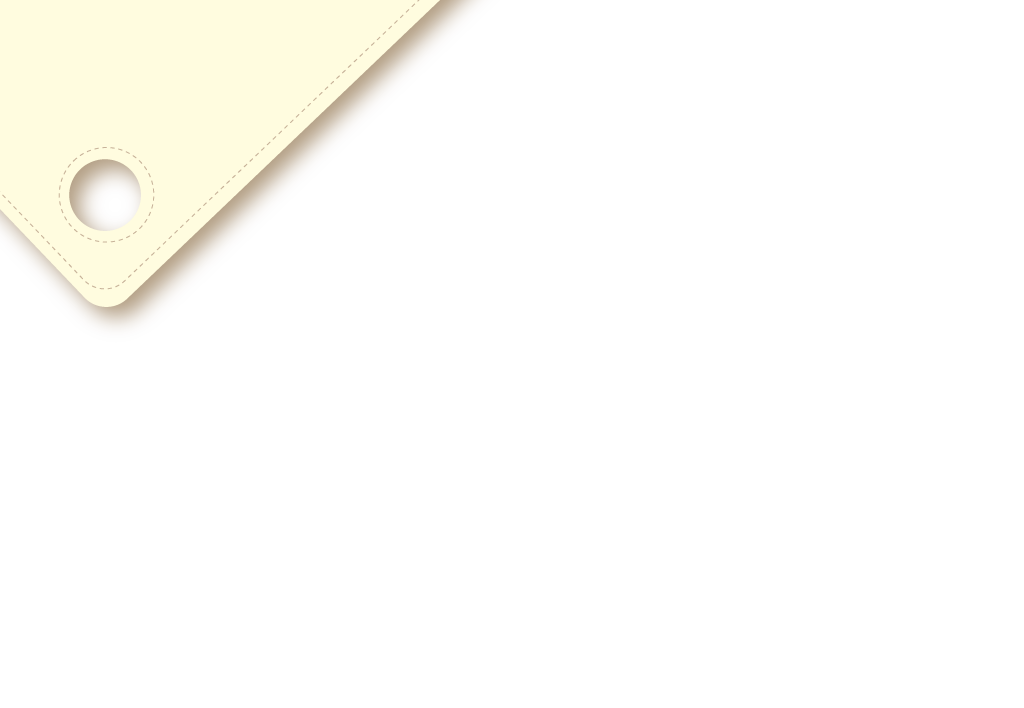 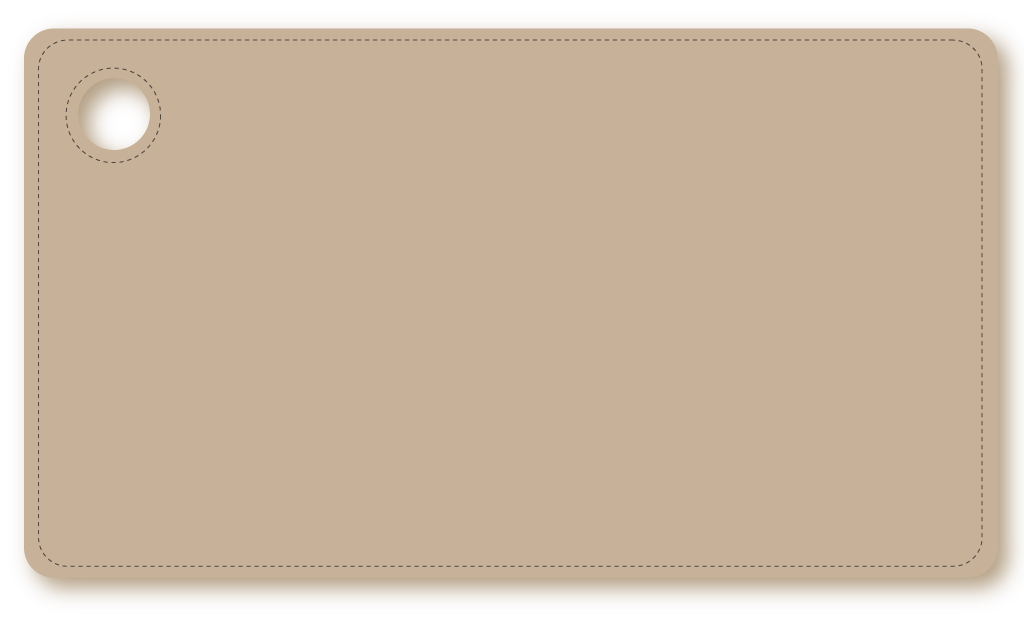 It is easy to ask questions!
C’est facile de poser des questions!
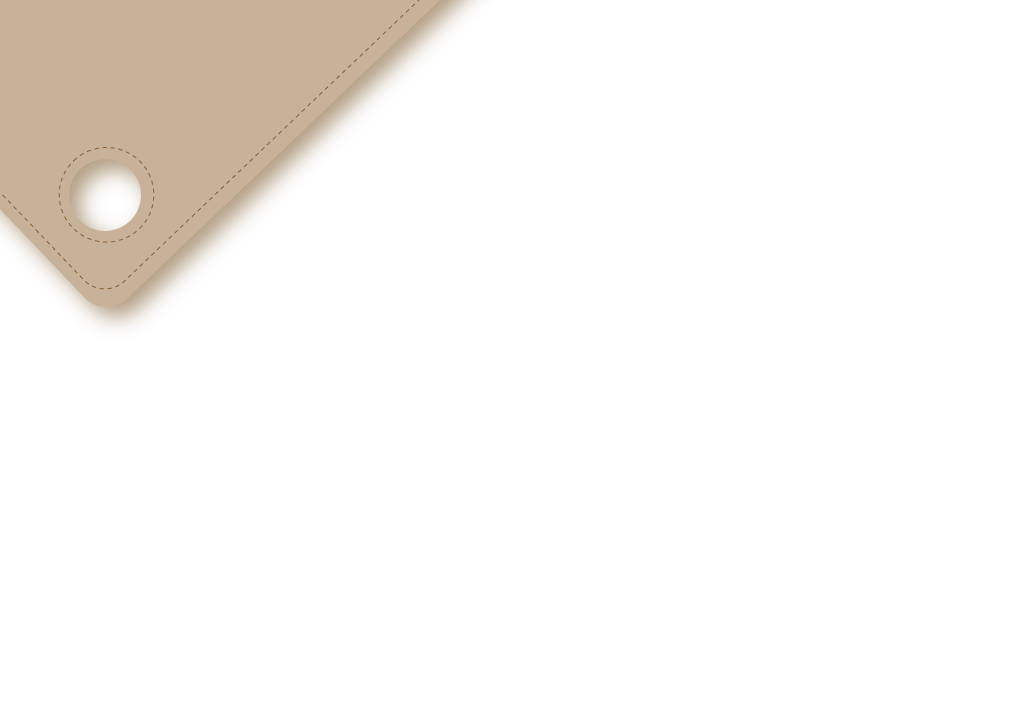 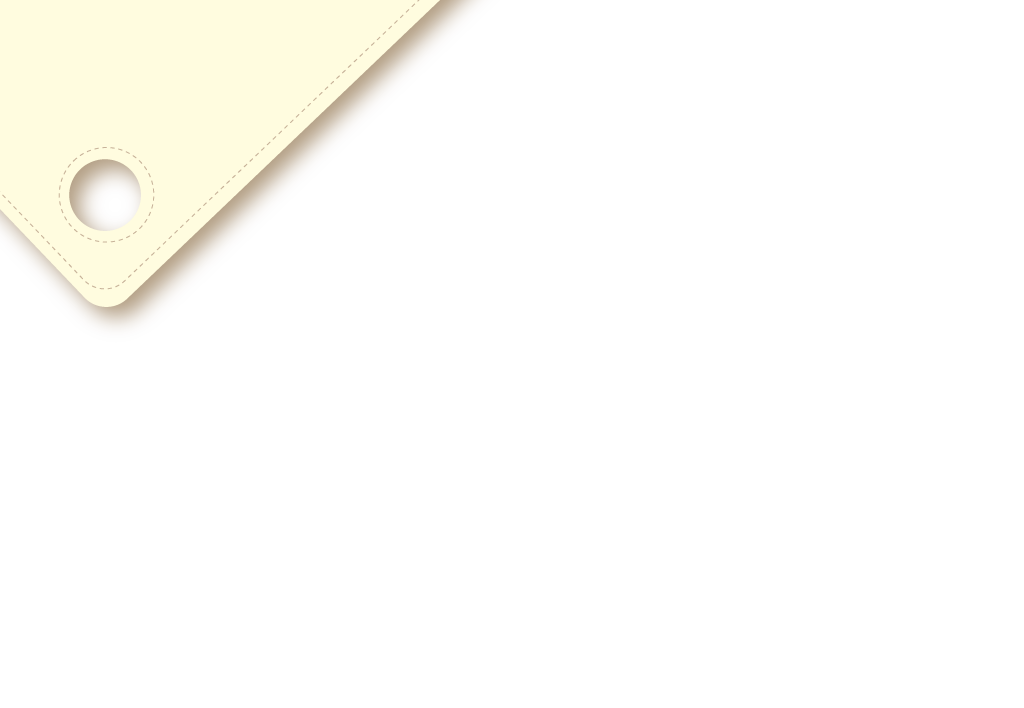 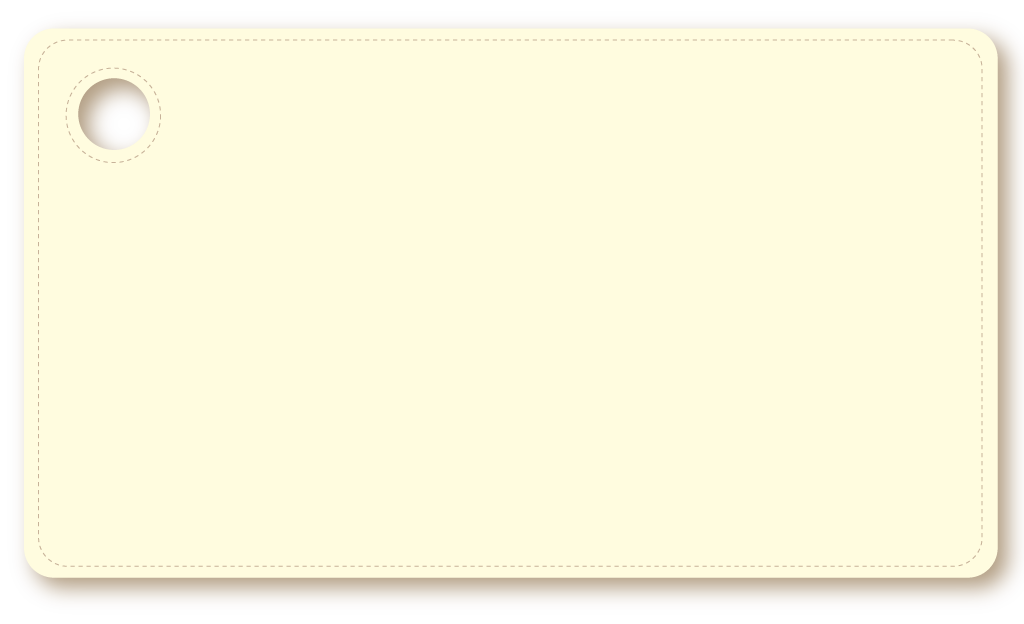 Is it easy to ask questions?
The lazy way:  C’est facile de poser des questions?
The most common way:  Est-ce-que c’est facile de poser des questions?
The posh way:  Est-ce facile de poser des questions?
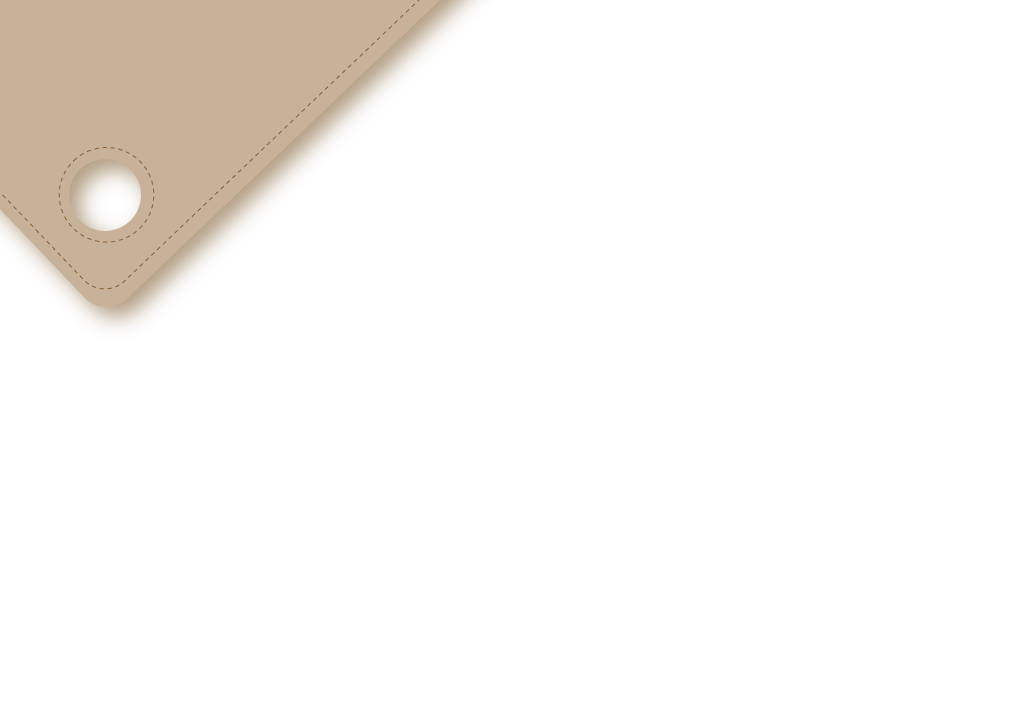 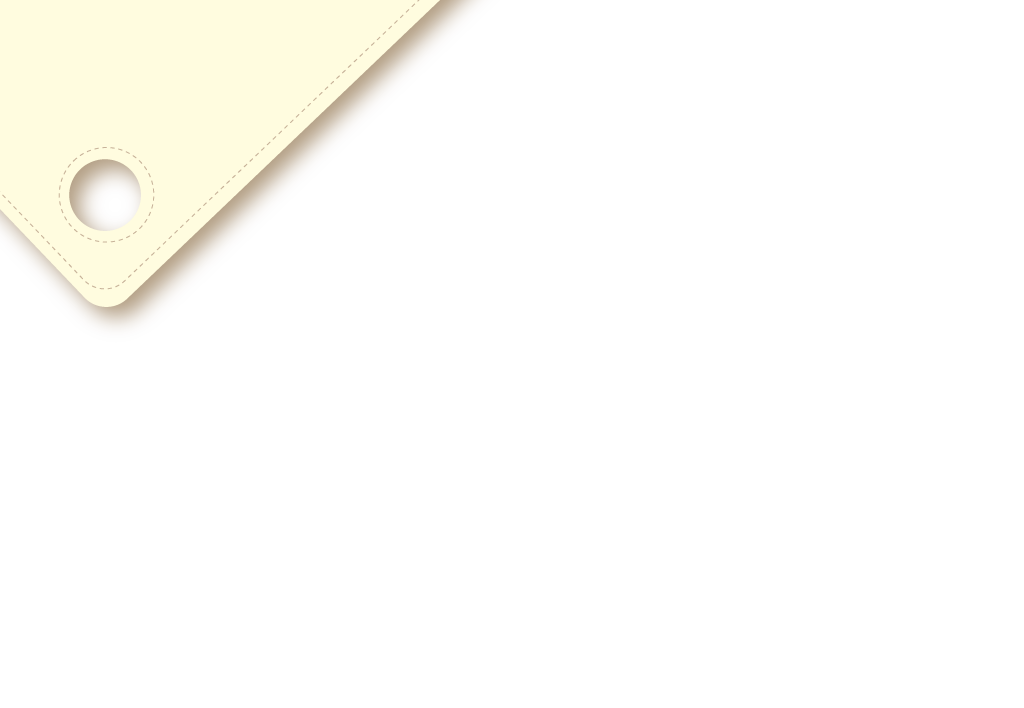 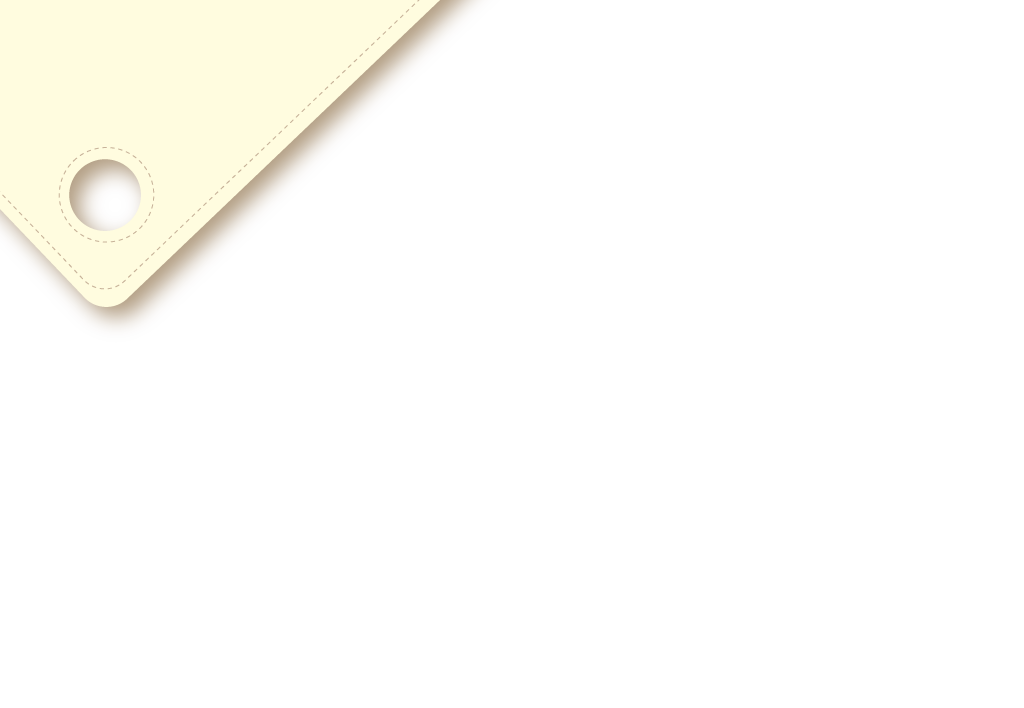 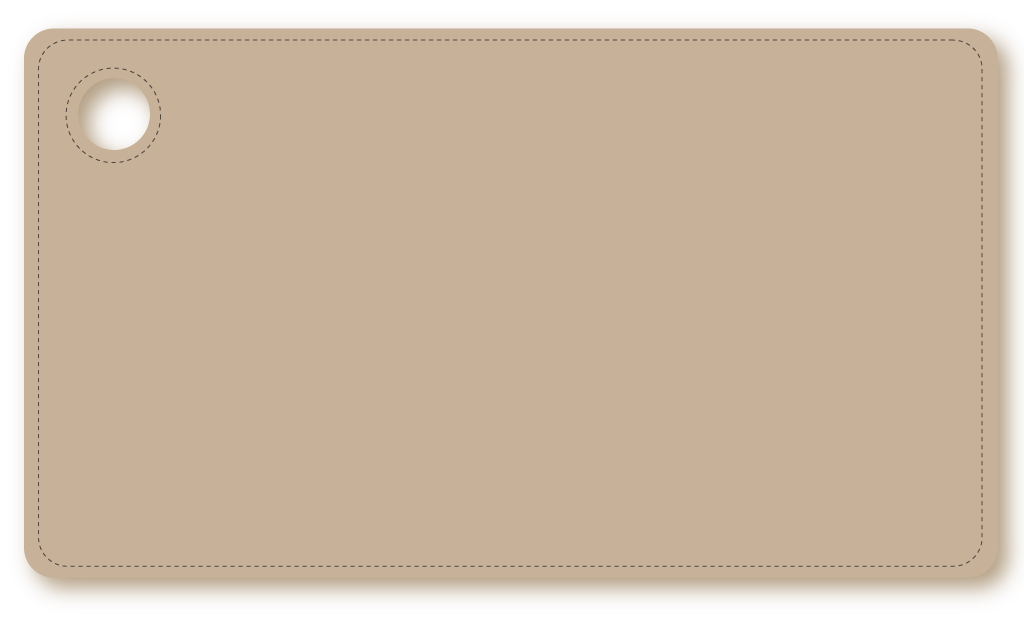 Exemple
Do you understand?
Vous comprenez?
Est-ce-que vous comprenez?
Comprenez-vous?
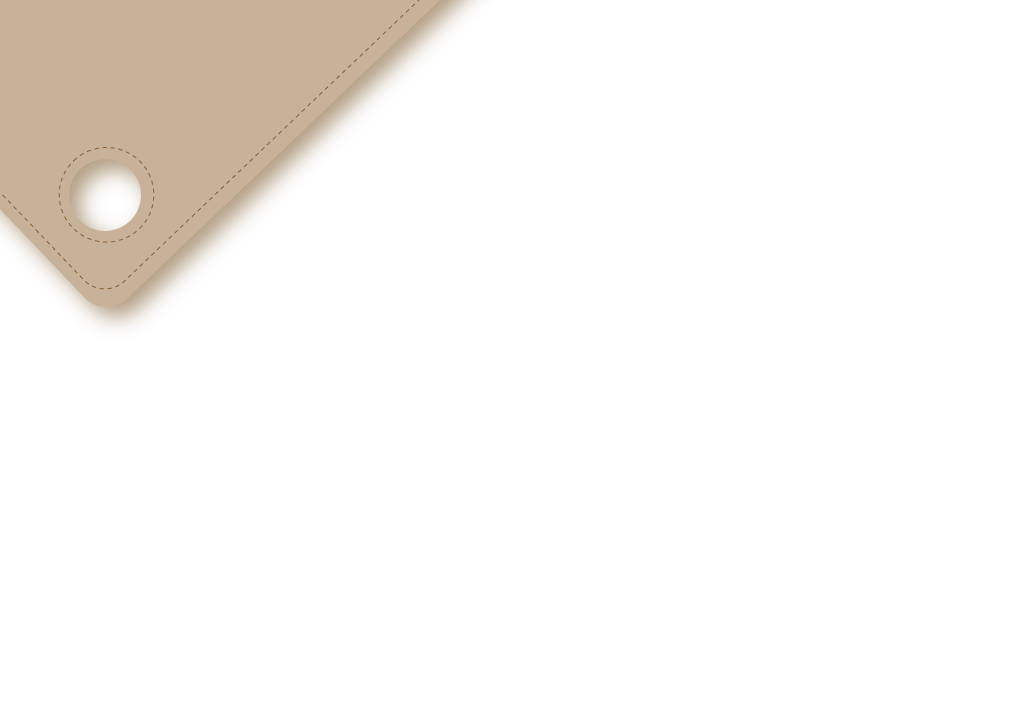 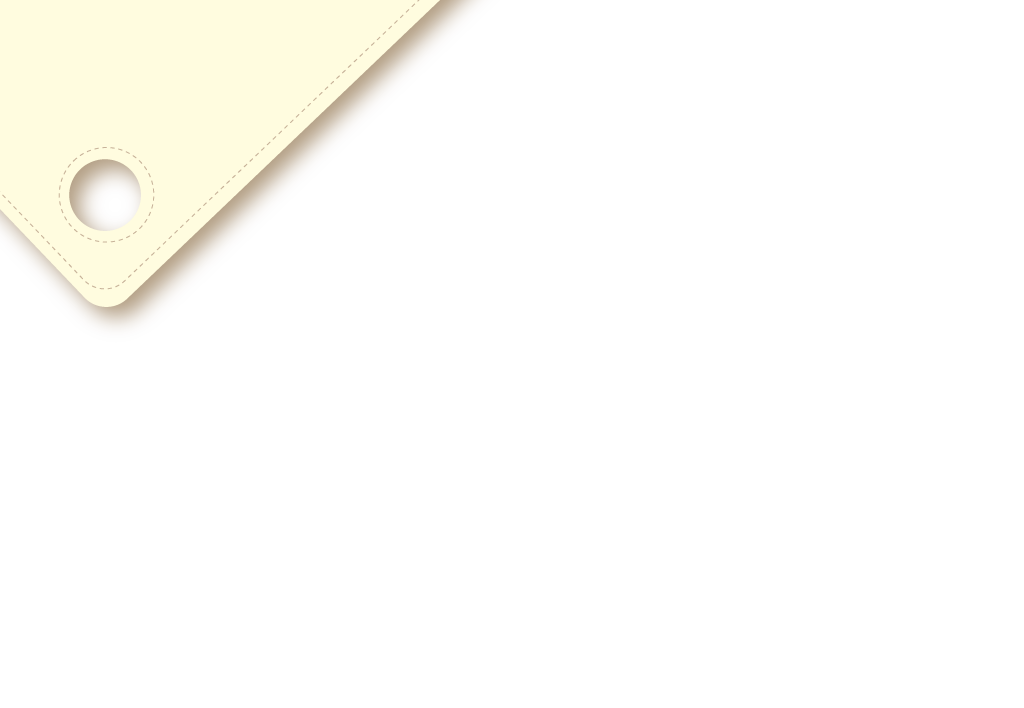 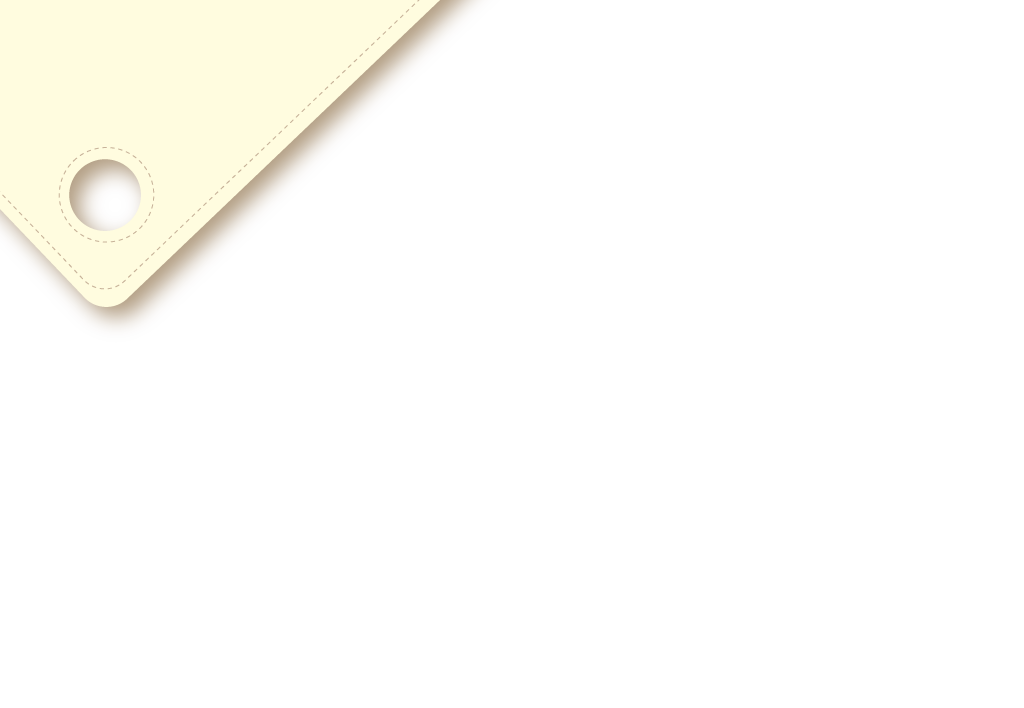 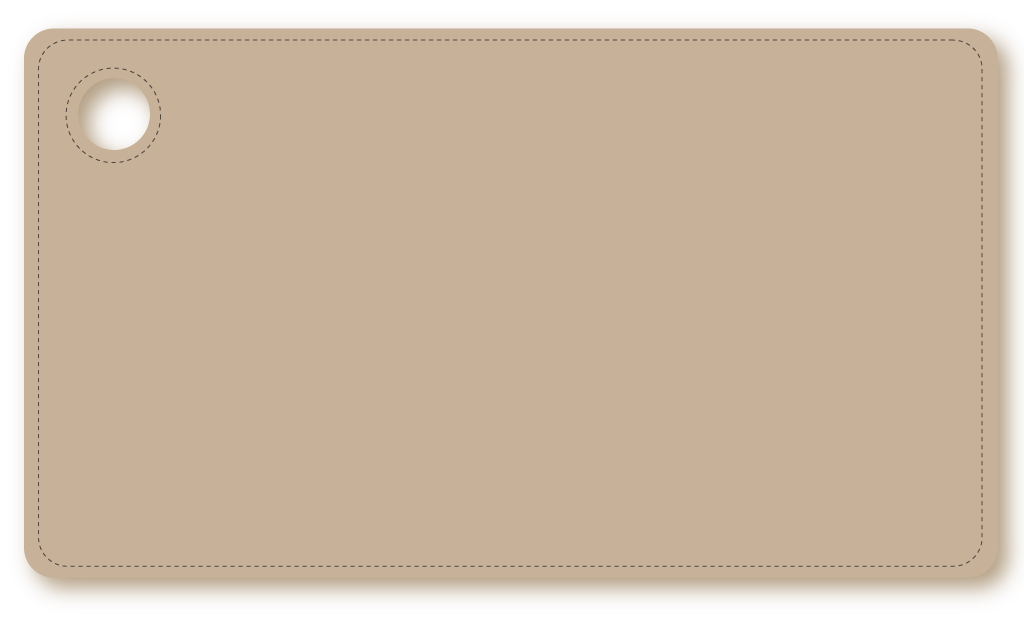 Exemple
Are you ready for the exam?
Vous êtes prêts pour l’examen?
Est-ce-que vous êtes prêts pour l’examen?
Êtes- vous prêts pour l’examen?
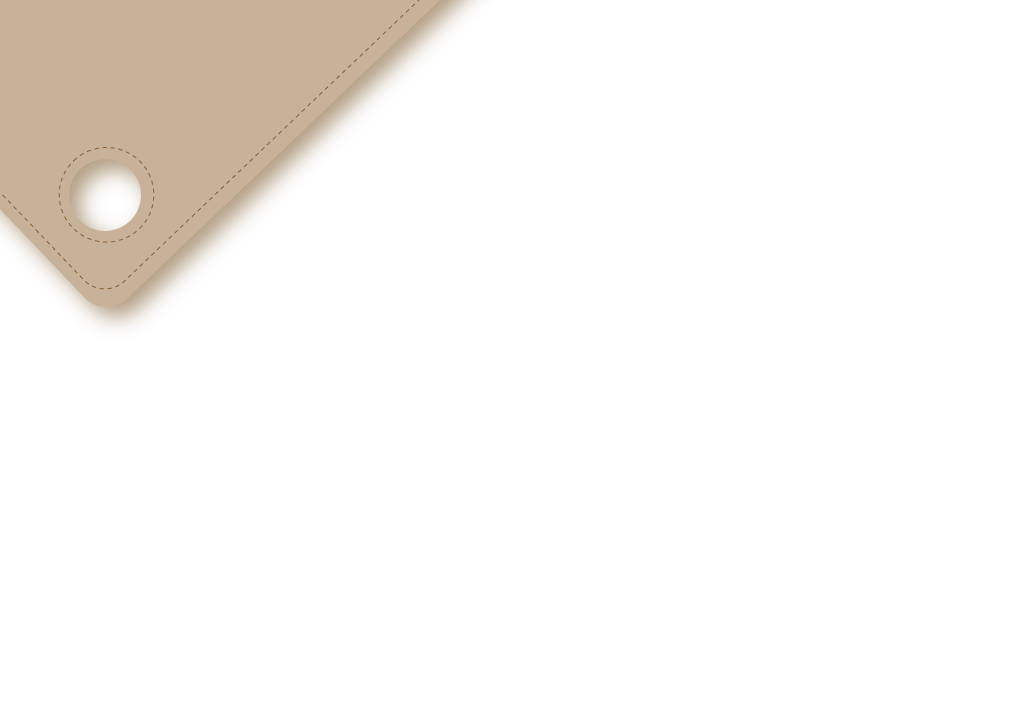 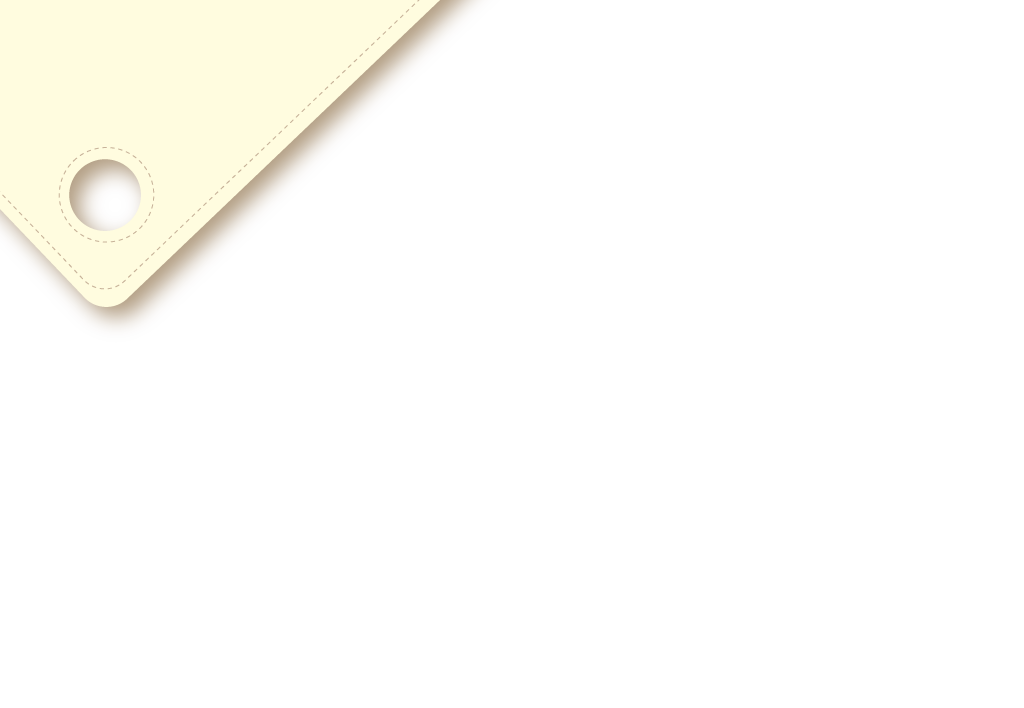 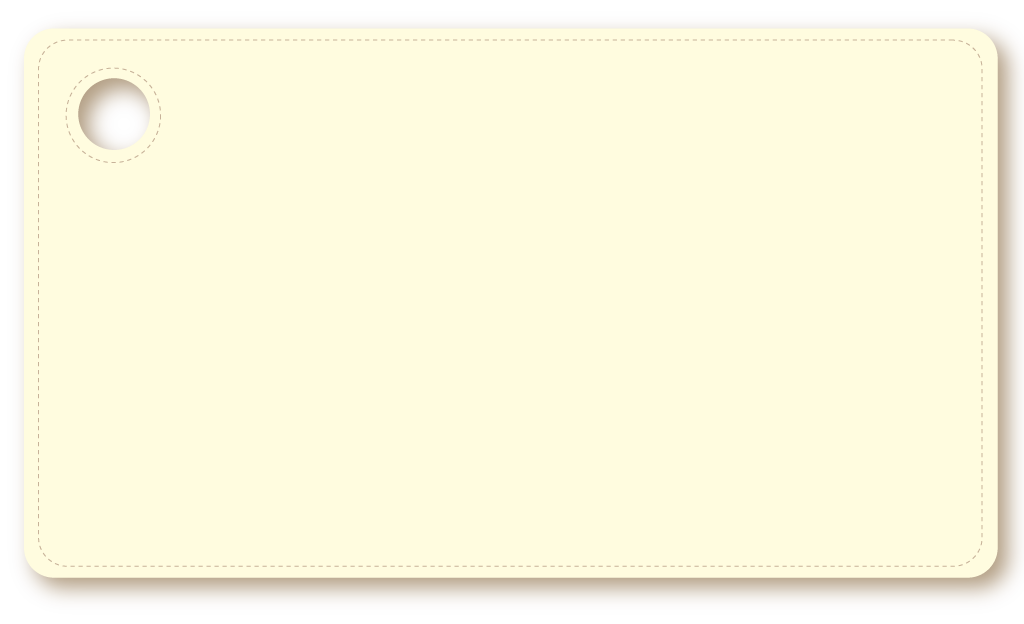 Les mots interrogatifs
what
qu’est-ce-que
how much / many
when
quand
at what time
where
où
combien (de)
À quelle heure
how
comment
why
pourquoi
which
who
qui
quel / quelle
who with
avec qui
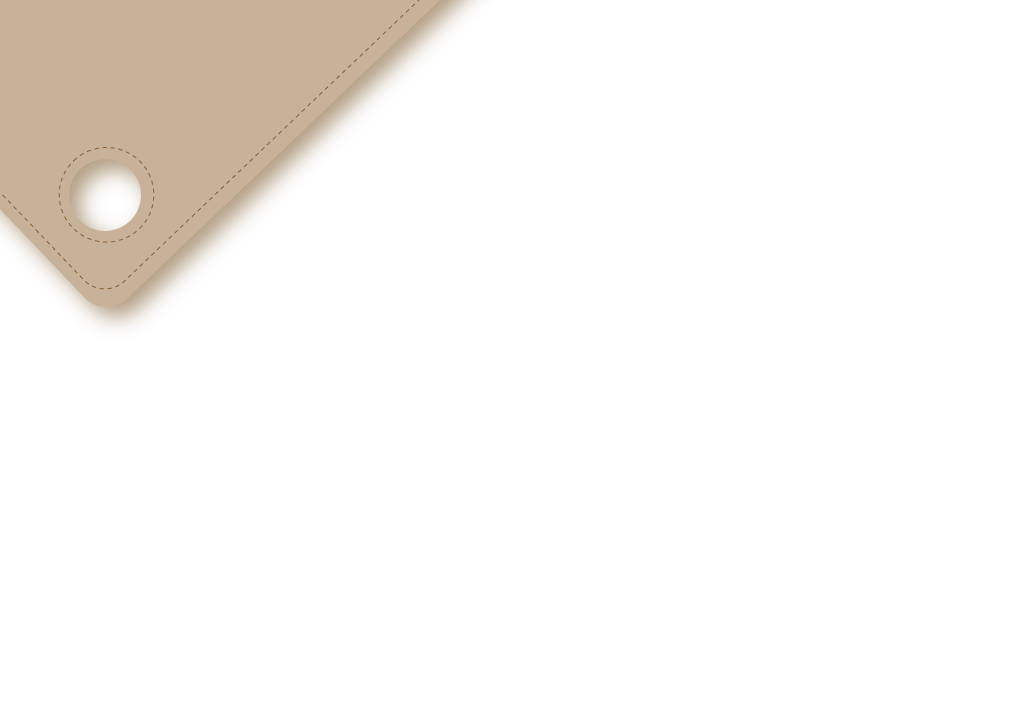 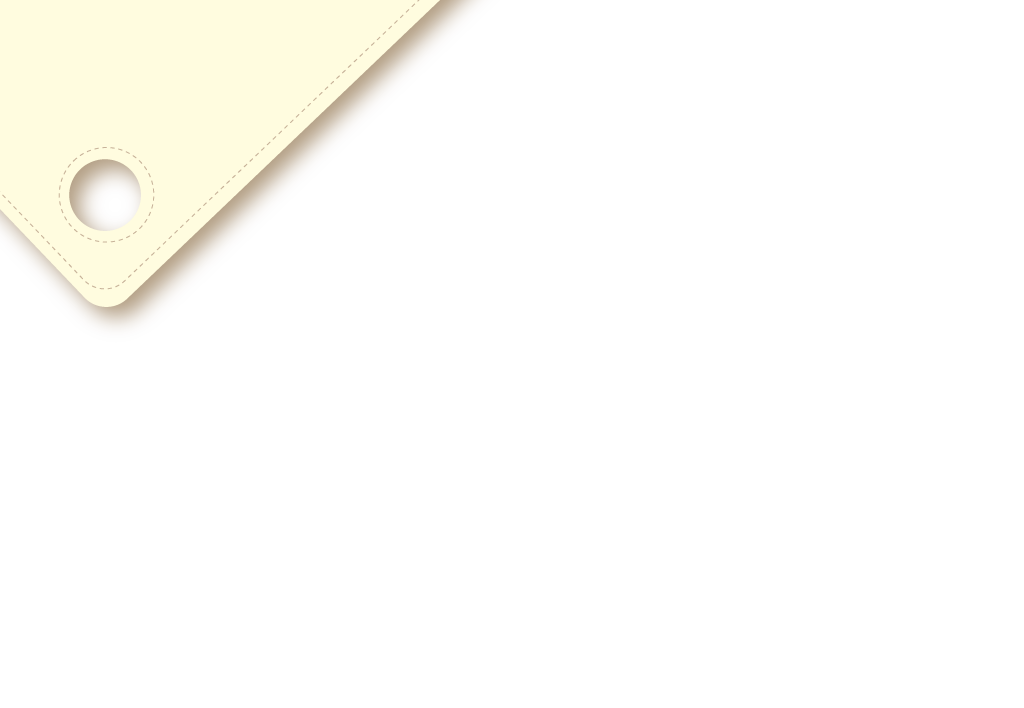 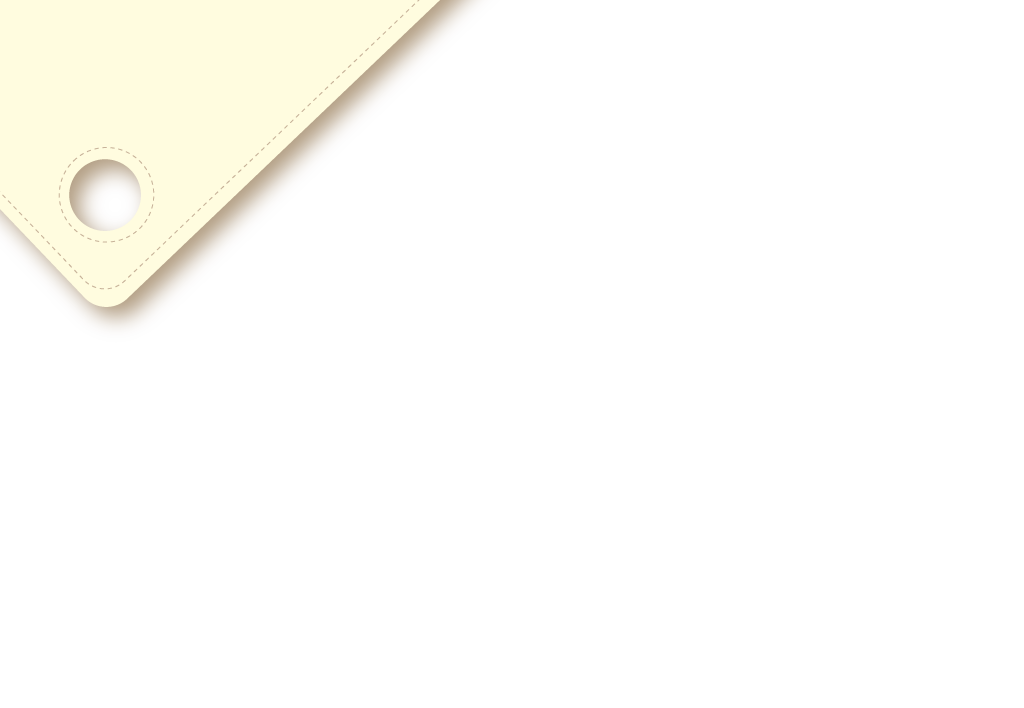 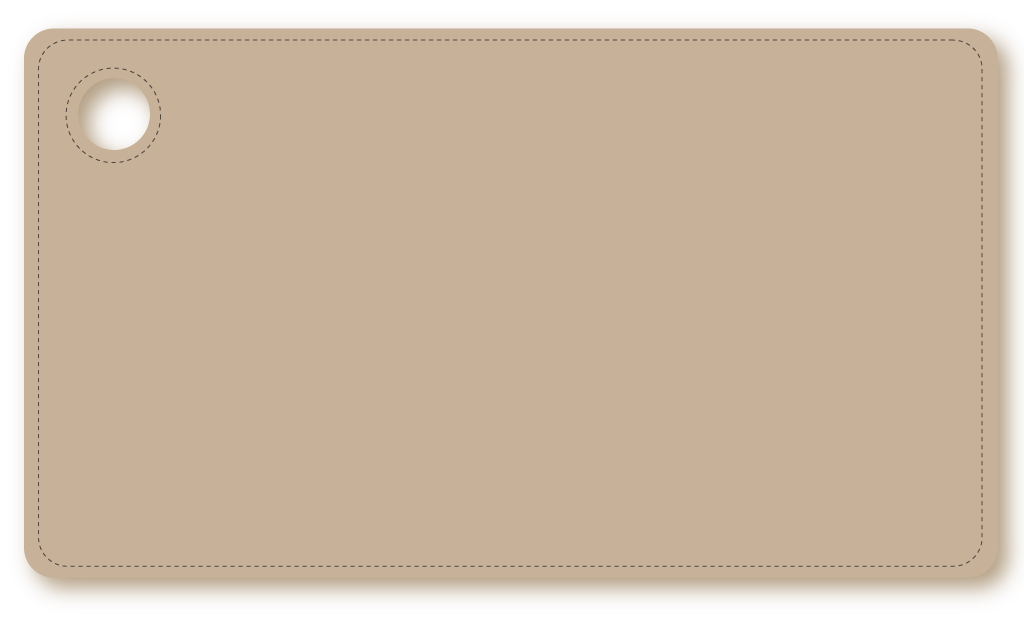 Exemples
Where do you eat?
Vous mangez où?
Où est-ce-que vous mangez?
Où mangez-vous?
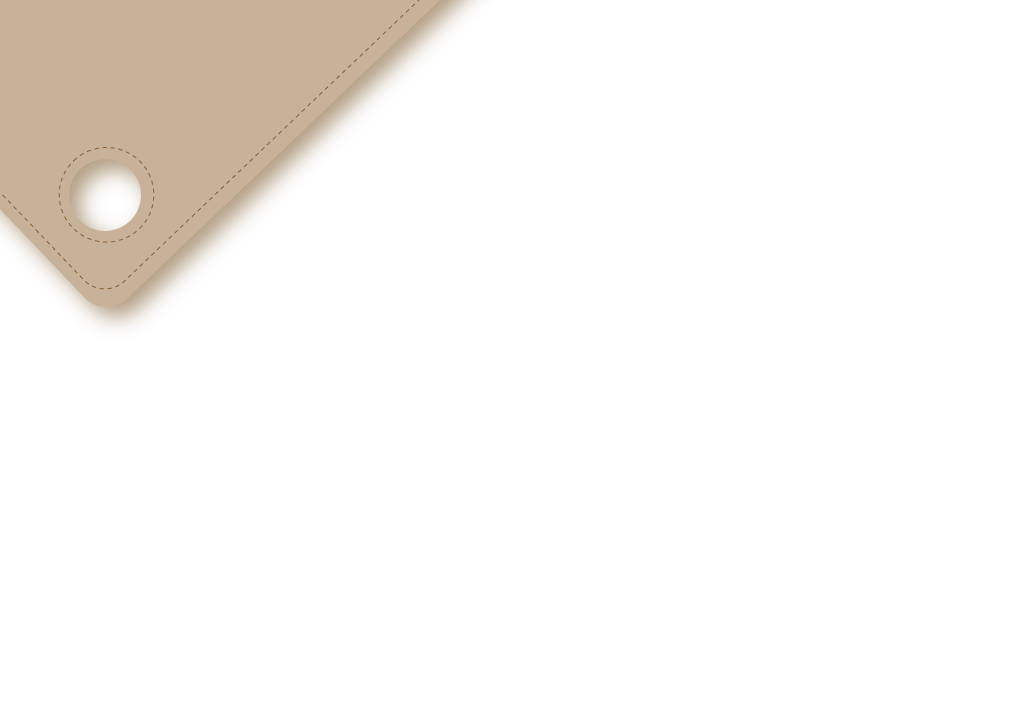 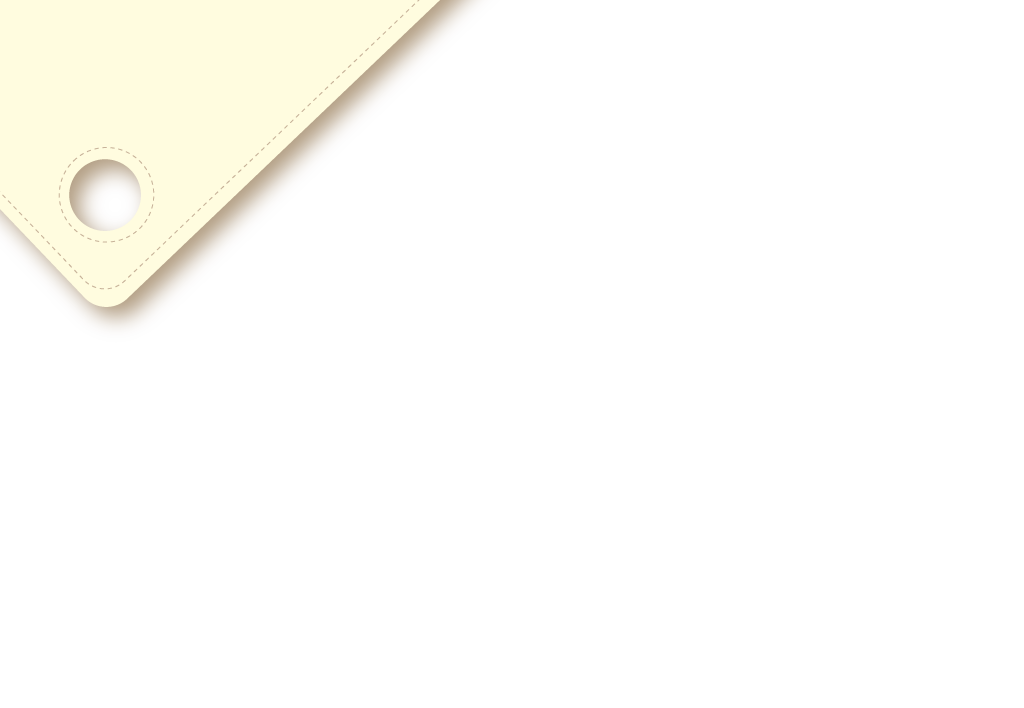 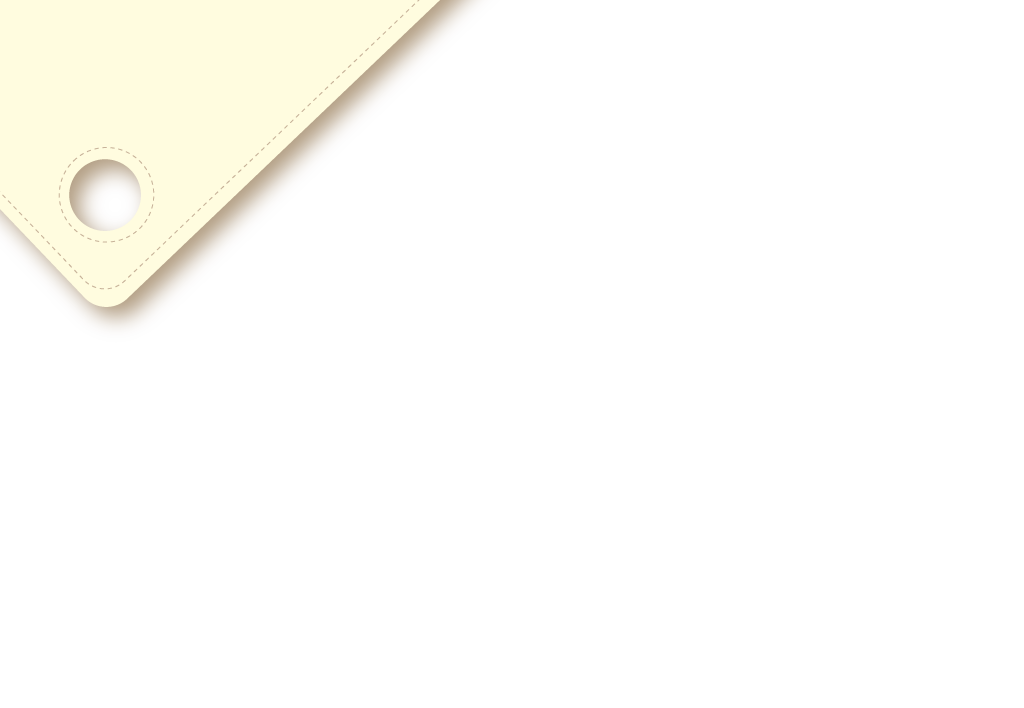 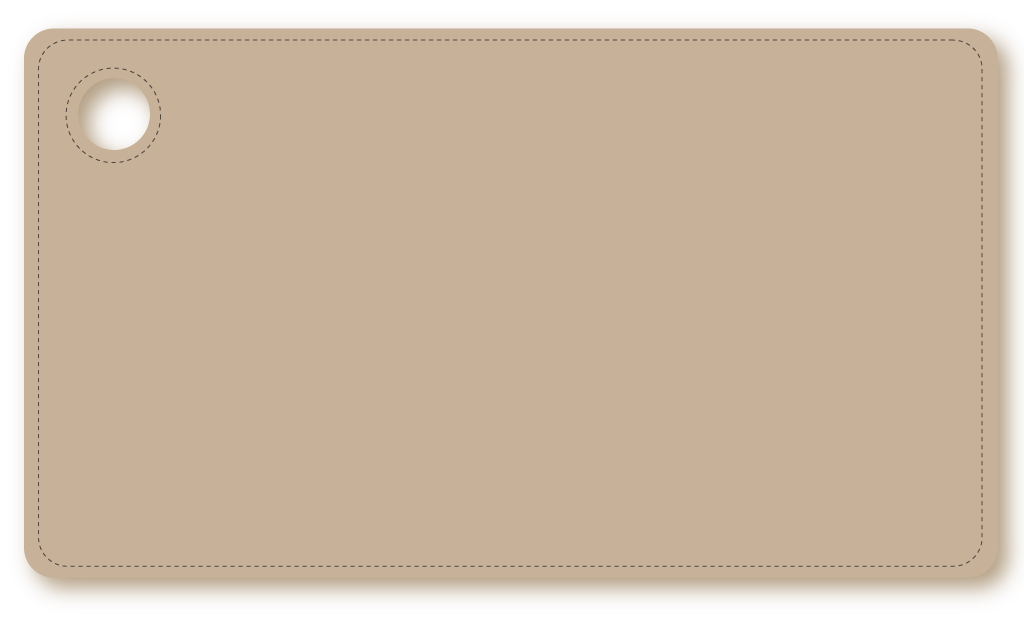 Exemples
When do you eat?
Vous mangez quand?
Quand est-ce-que vous mangez?
Quand mangez-vous?
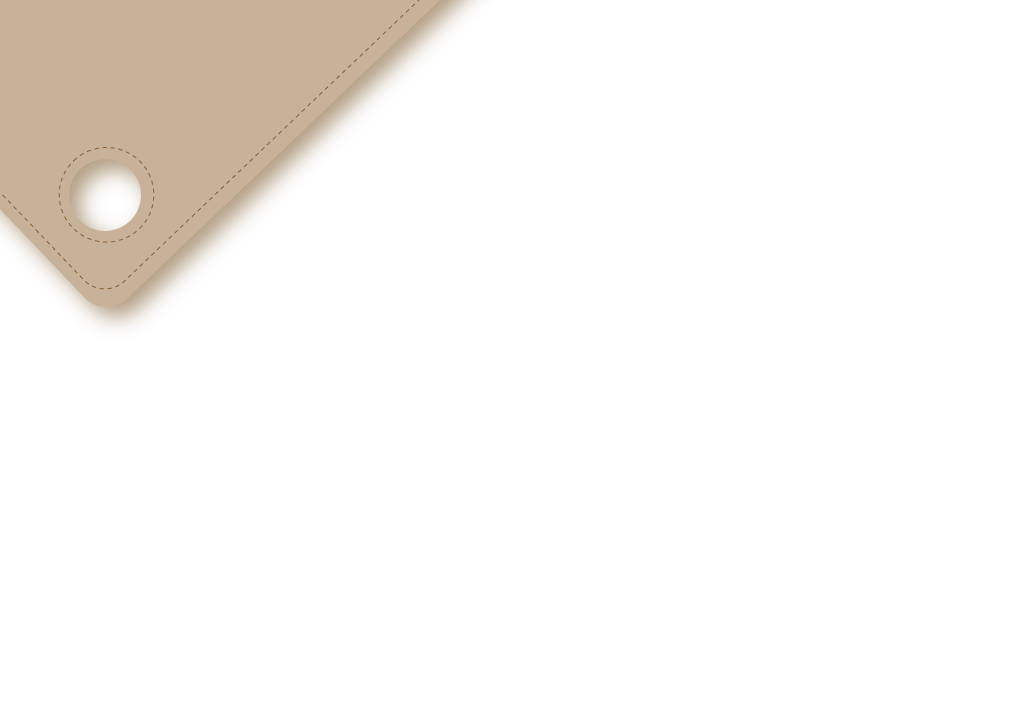 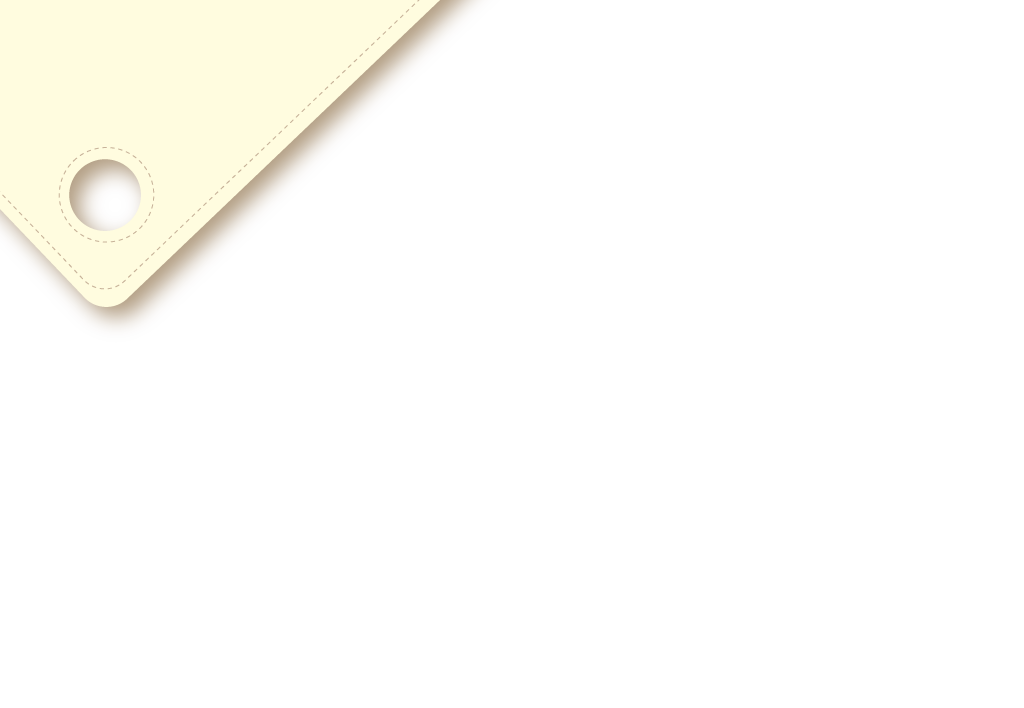 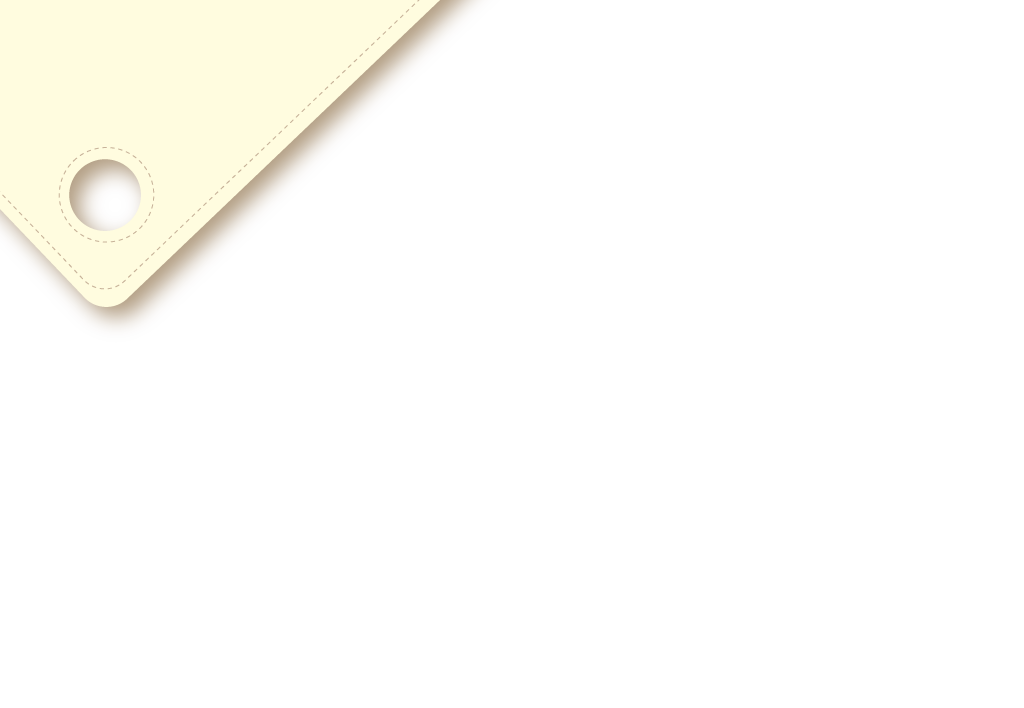 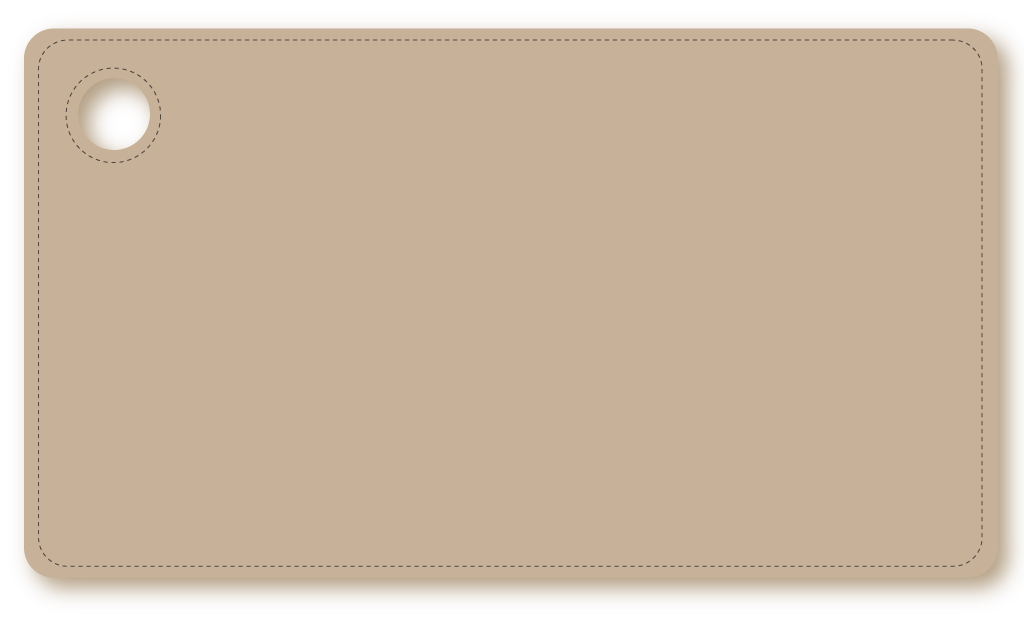 Exemples
Who do you eat with?
Vous mangez avec qui?
Avec qui est-ce-que vous mangez?
Avec qui mangez-vous?
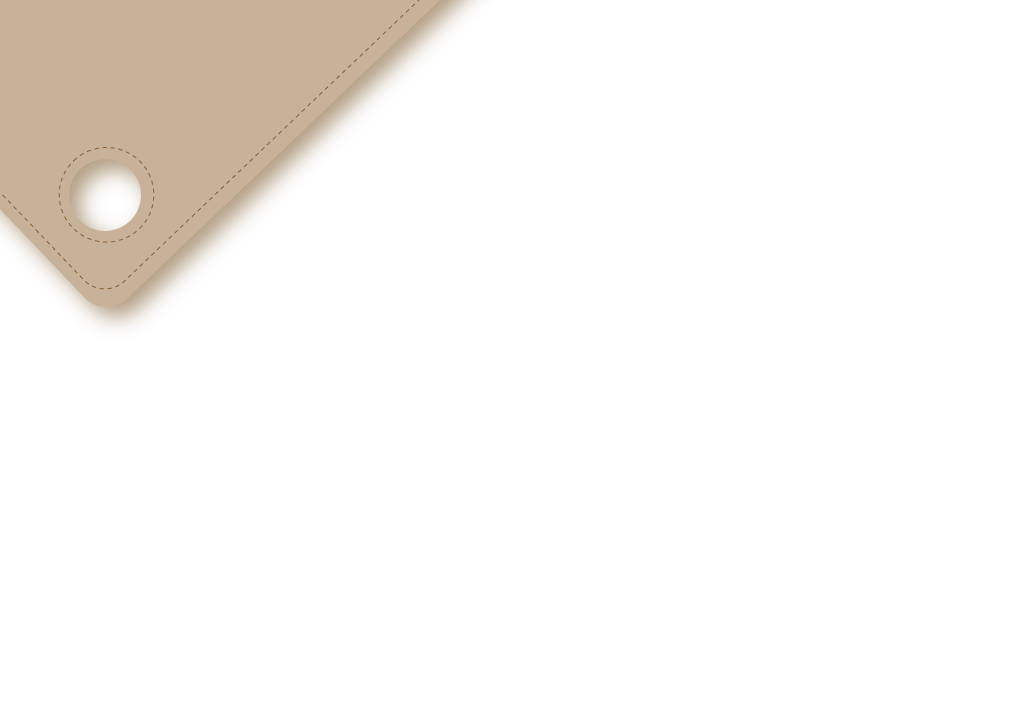 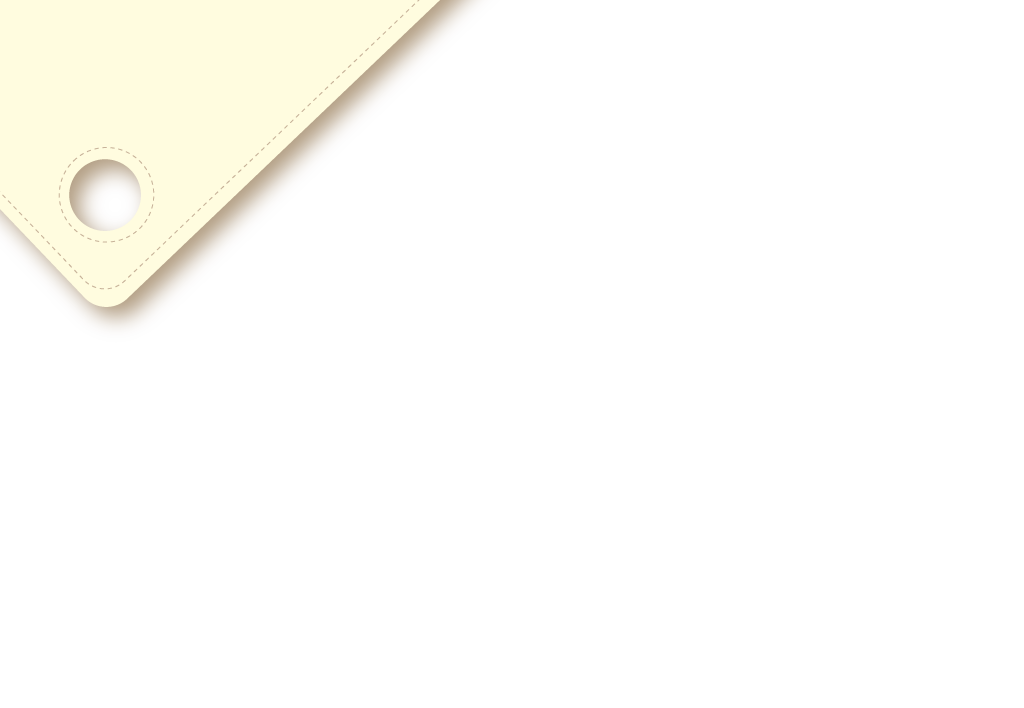 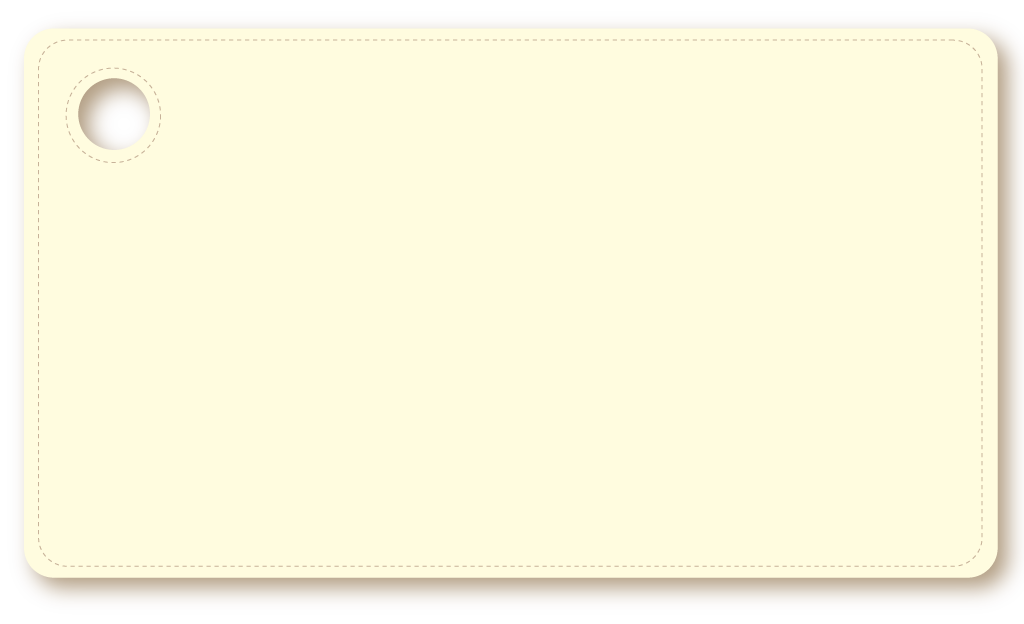 Posez autant de questions que possible!
J’étudie sérieusement le français avec mes amis au lycée de Godalming toutes les semaines parce que c’est une matière très intéressante.
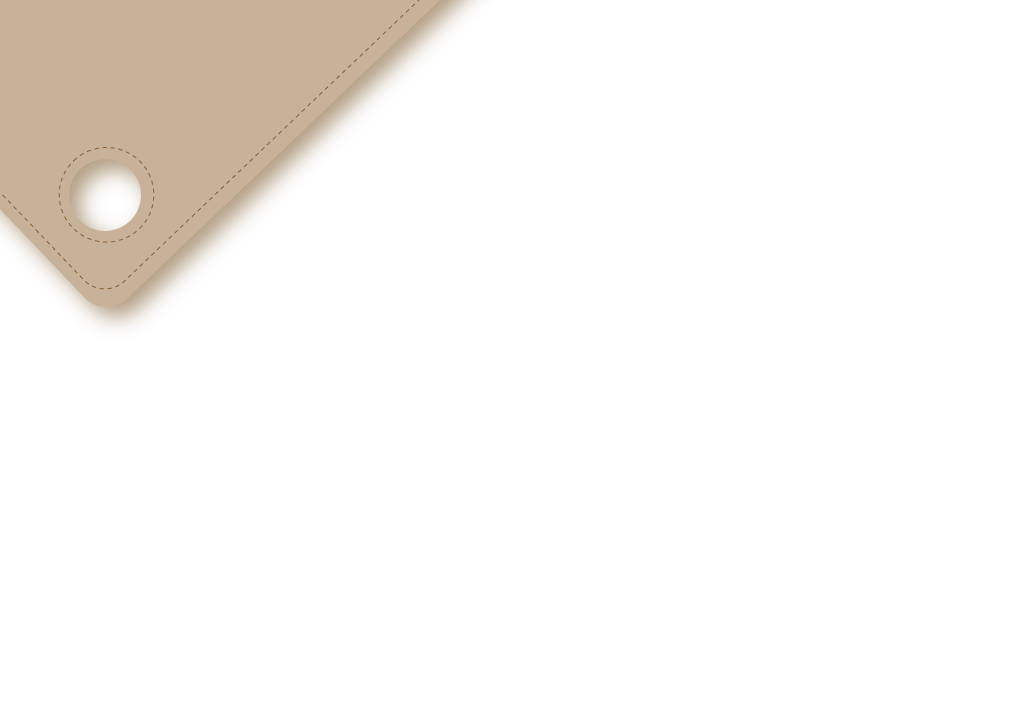 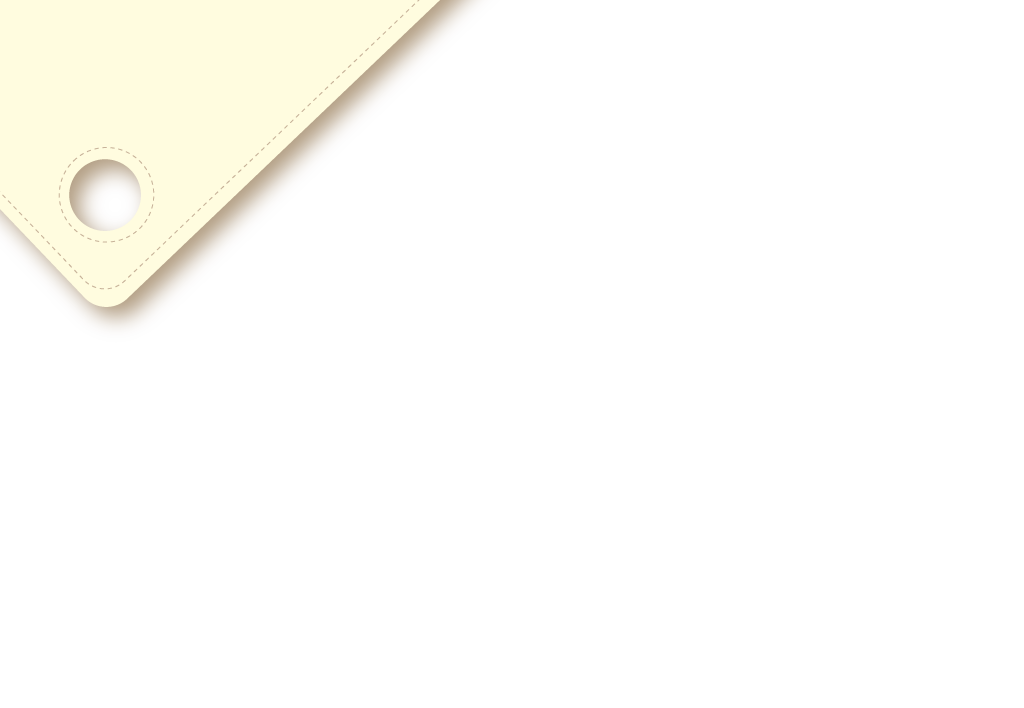 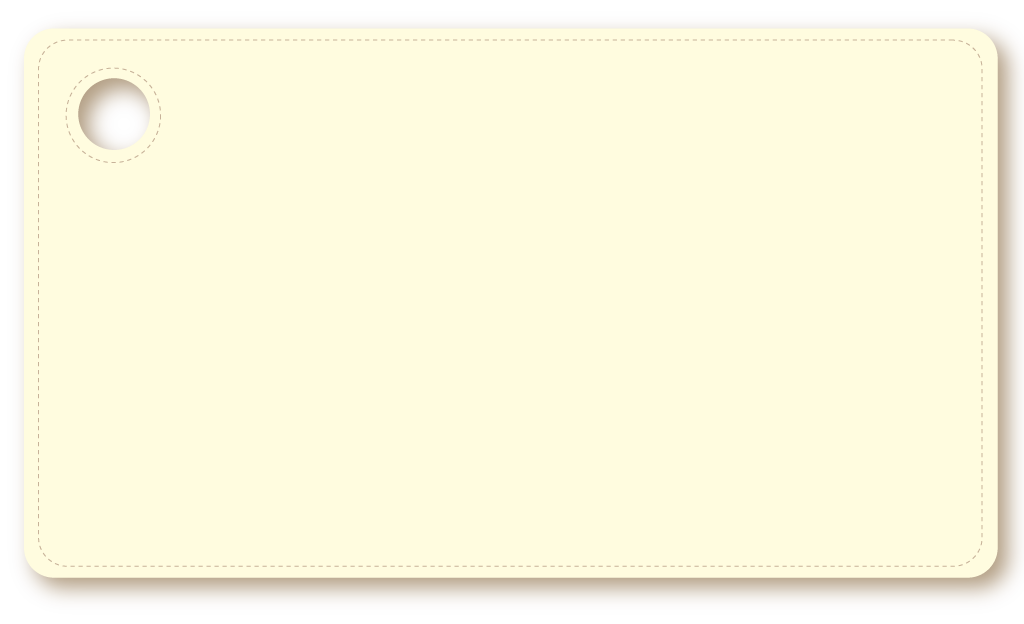 A deux ou en groupe
Le premier Ministre avec les autres politiciens, va rapidement  voter une nouvelle loi sur le tabac l’année prochaine au Parlement.
1 = quand
2 = où
3 = comment
4 = qui
5 = qu’est-ce-que
6 = avec qui
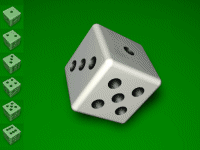 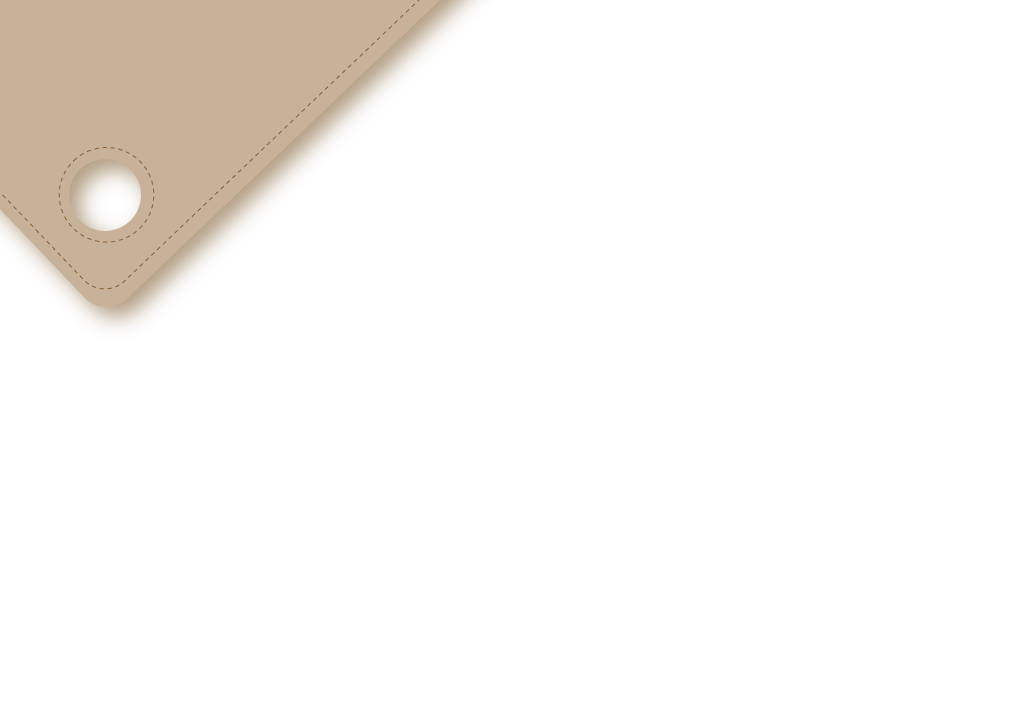 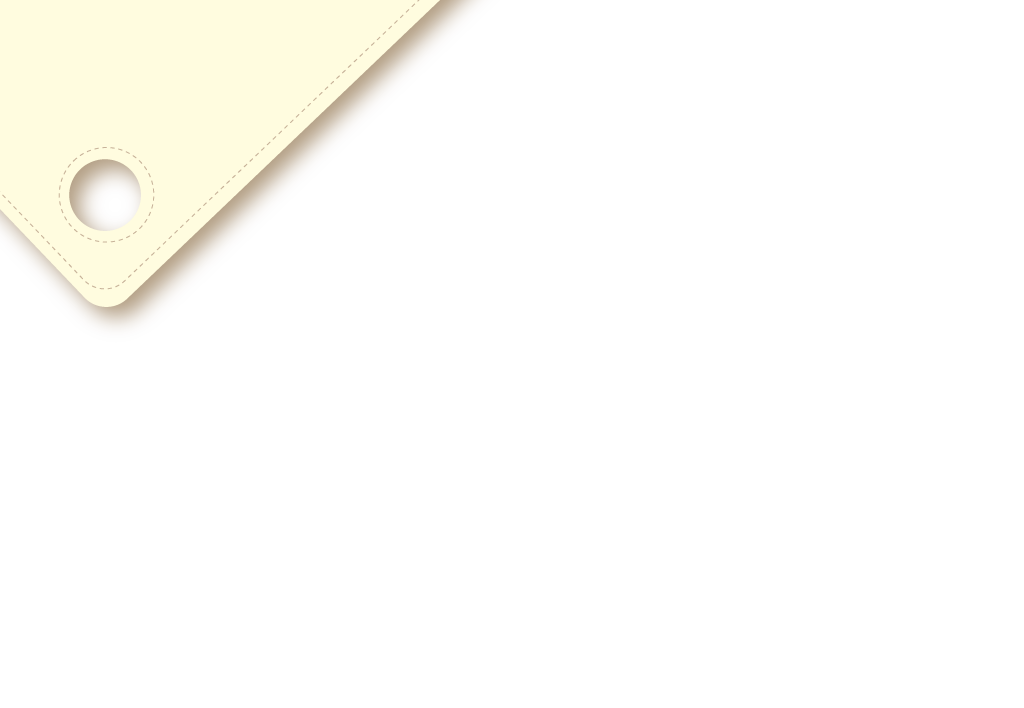 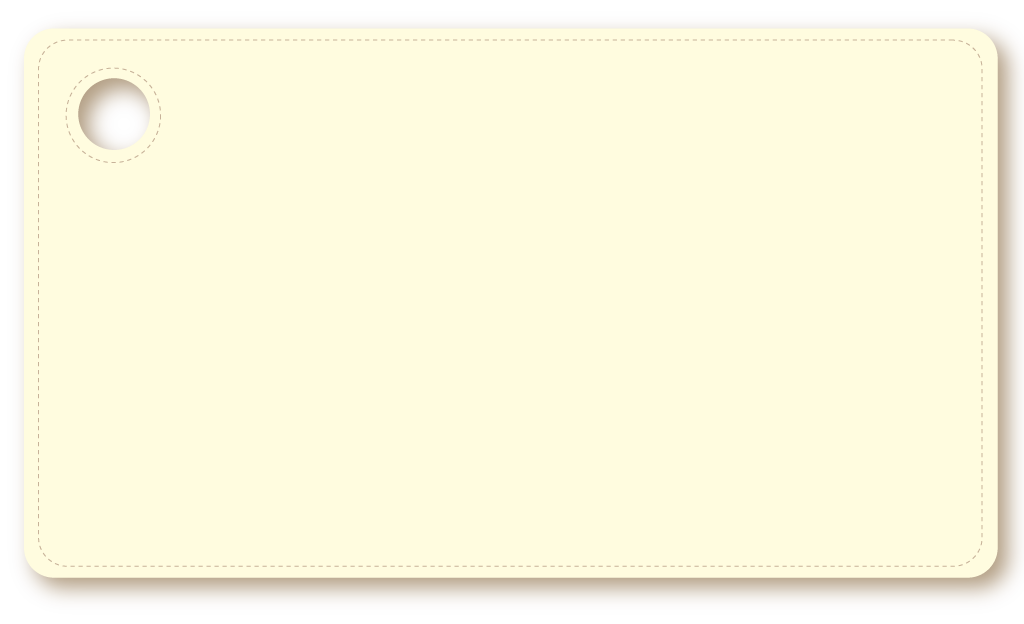 A deux ou en groupe
En Angleterre, les touristes étrangers visitent souvent Londres en bus avec leurs enfants car il y a beaucoup d’attractions intéressantes.
1 = quand
2 = où
3 = comment
4 = qui
5 = qu’est-ce-que
6 = avec qui
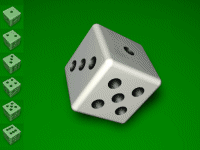 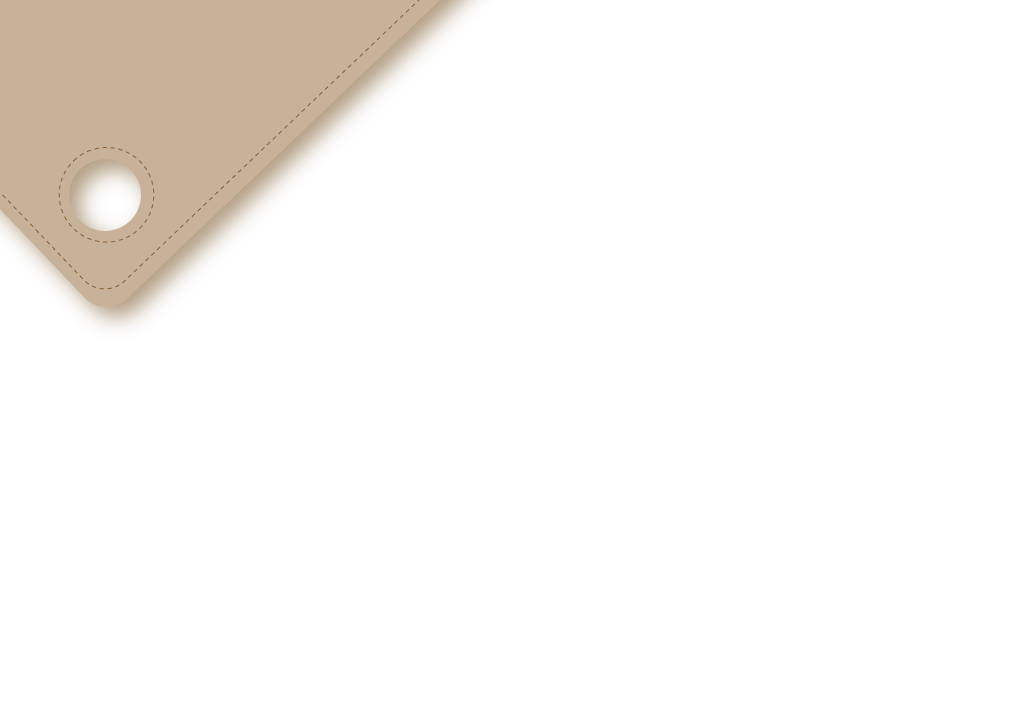 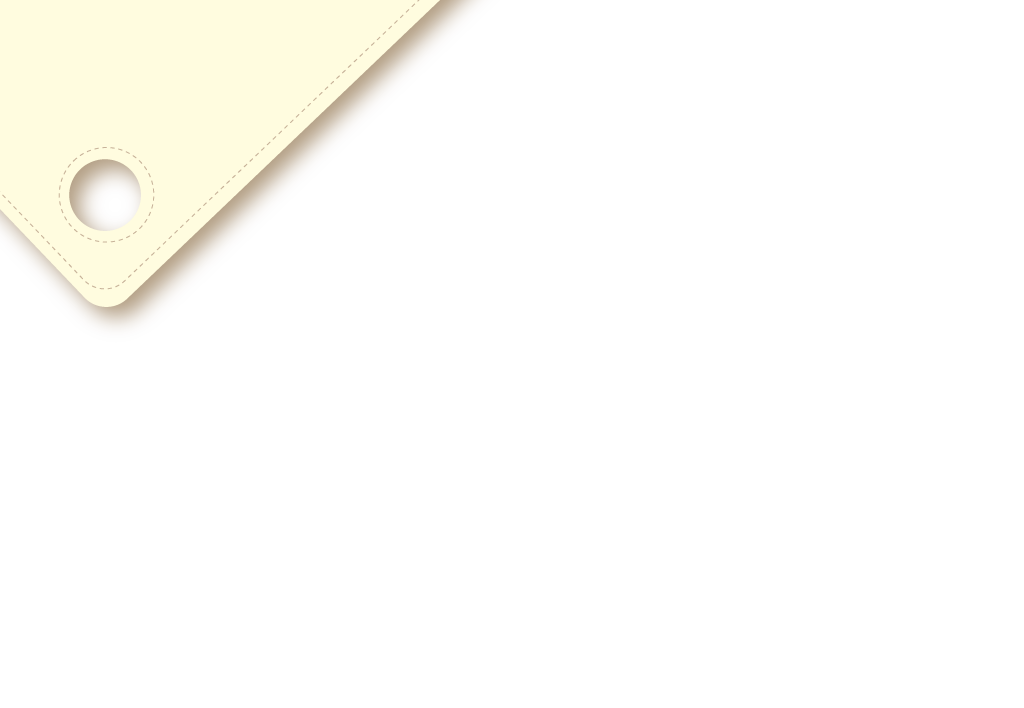 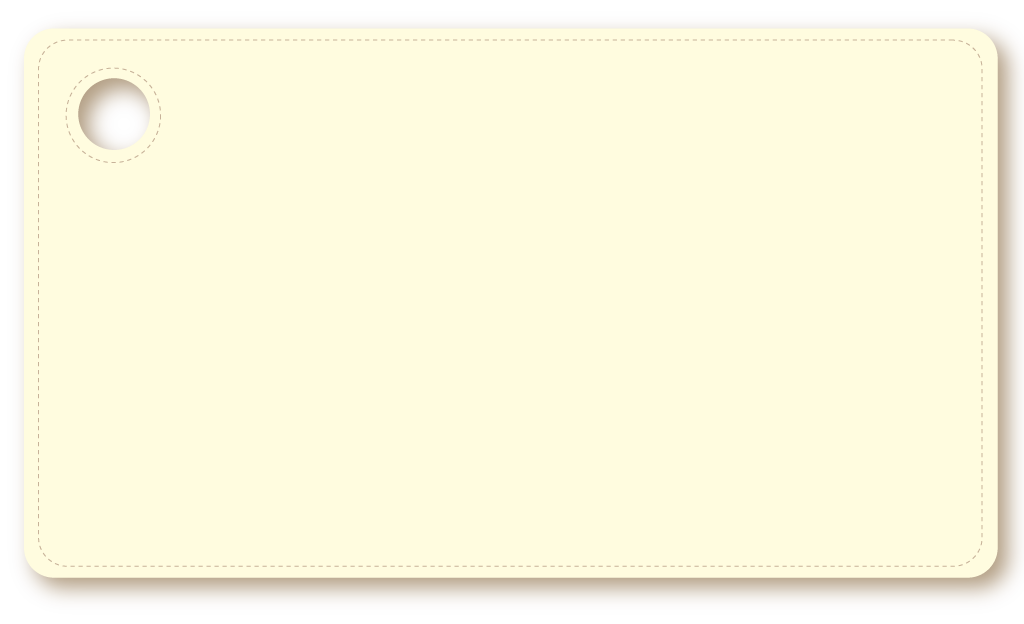 A deux ou en groupe
Les jeunes conducteurs aiment beaucoup la vitesse quand ils sont au volant parce qu’ils aiment impressionner leurs amis.
1 = quand
2 = où
3 = comment
4 = qui
5 = qu’est-ce-que
6 = avec qui
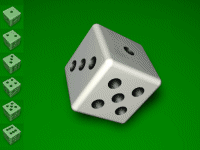 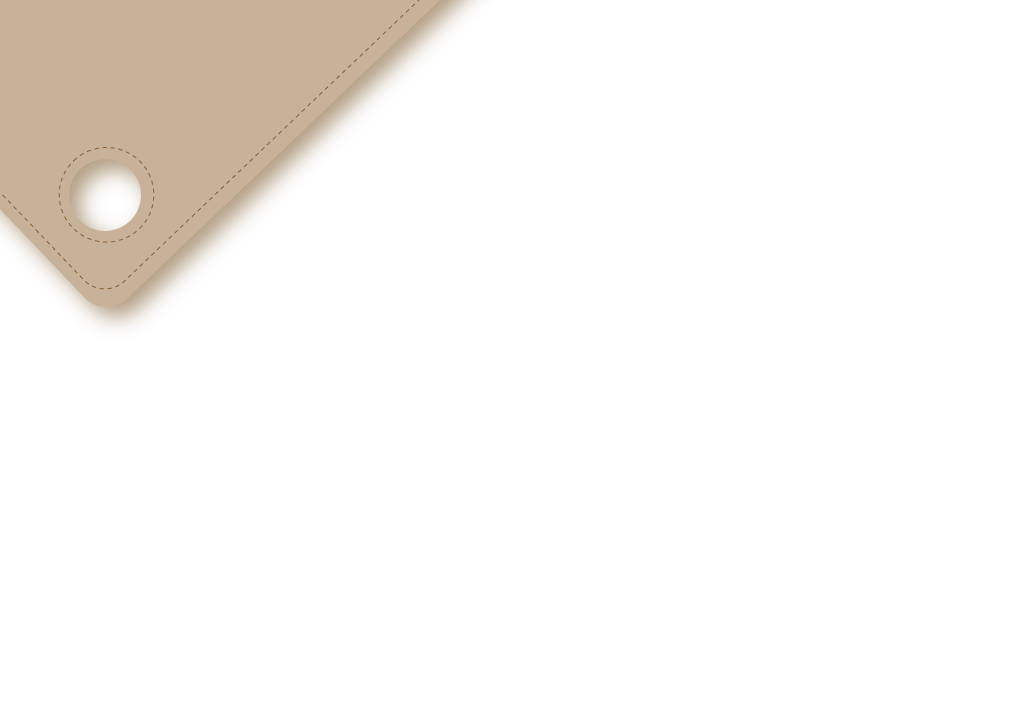 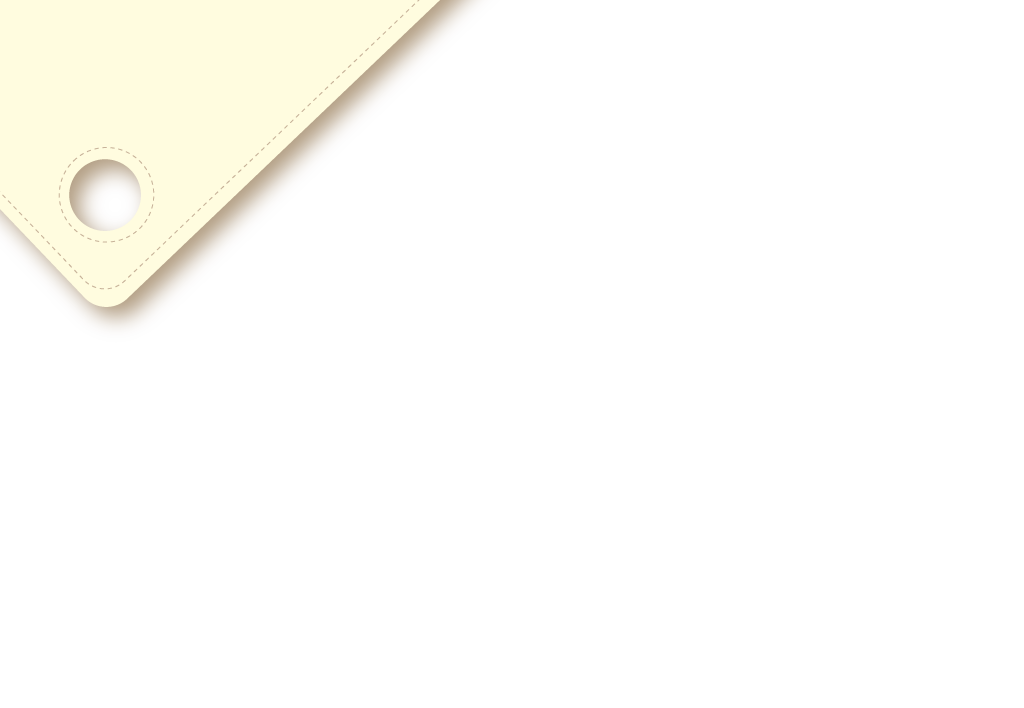 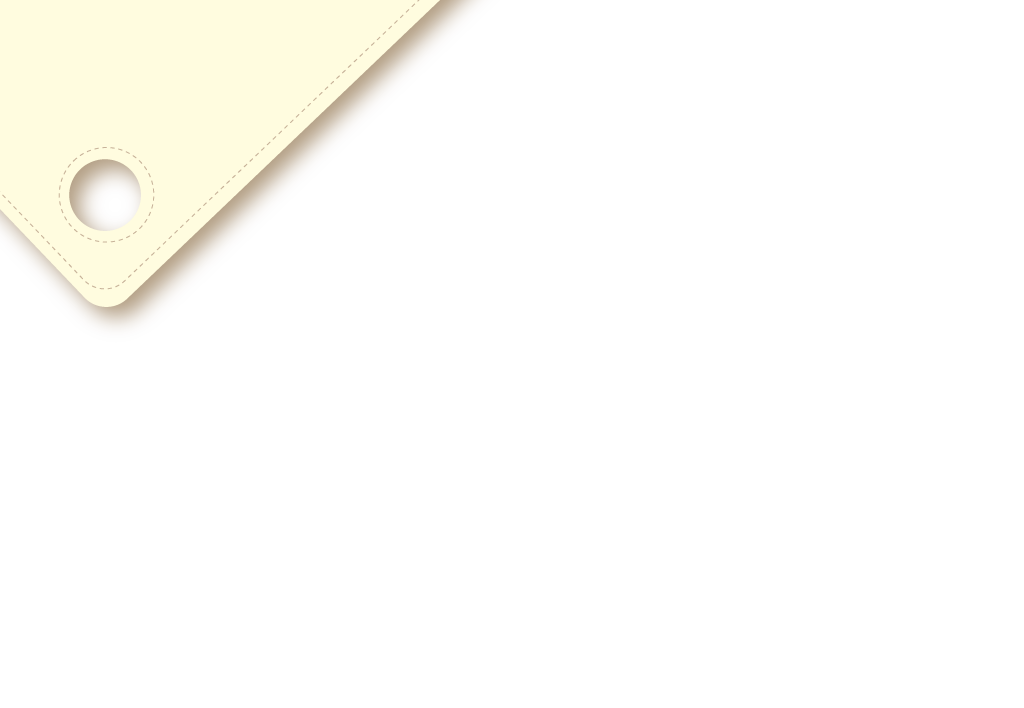 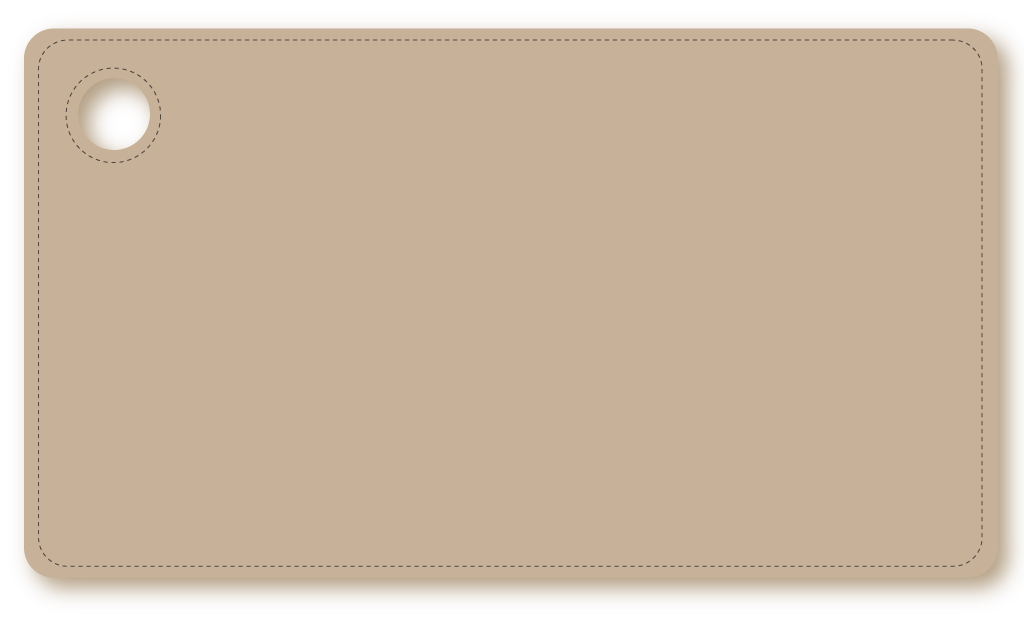 Maintenant vous êtes journaliste.
Vous allez interviewer …
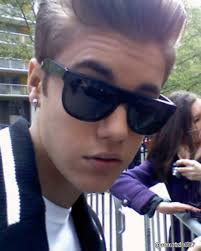 Justin Bieber!!!
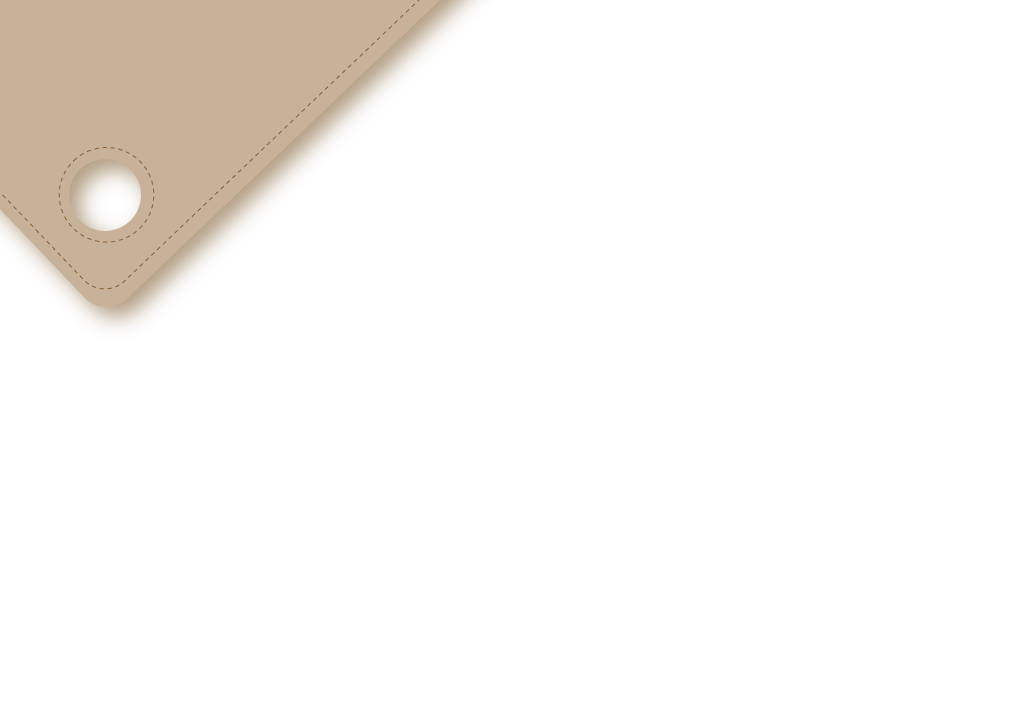 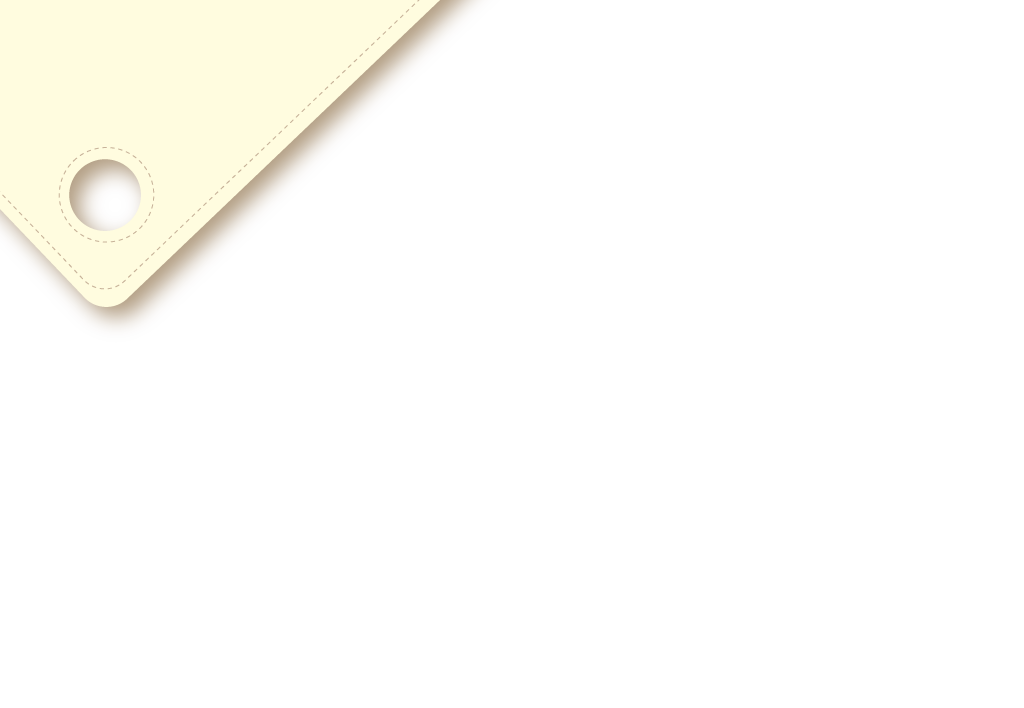 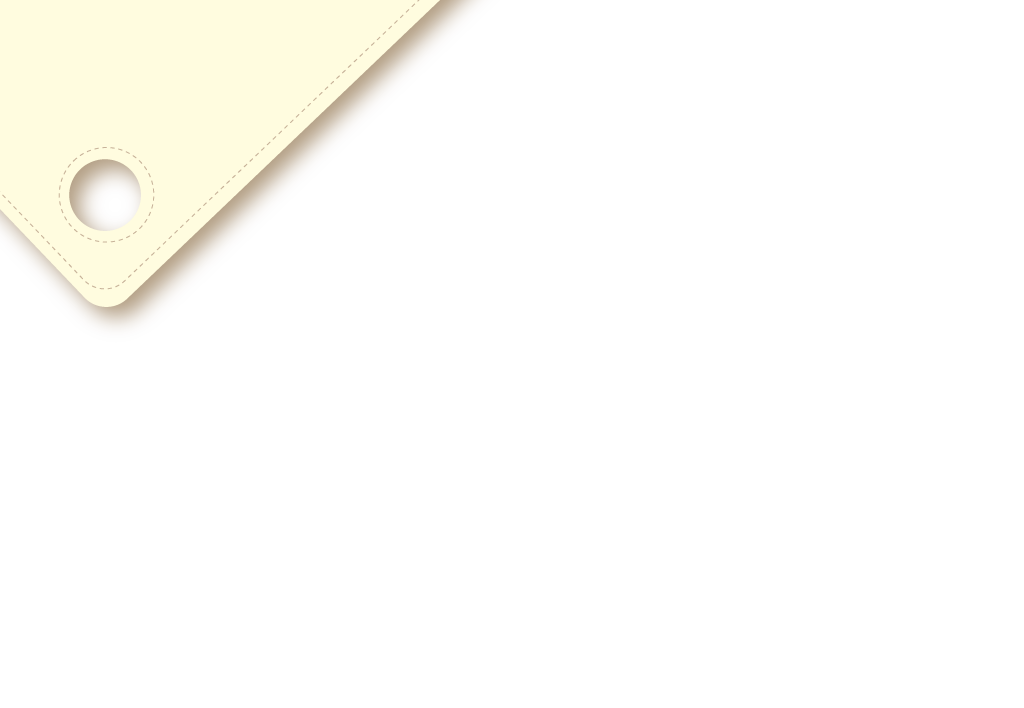 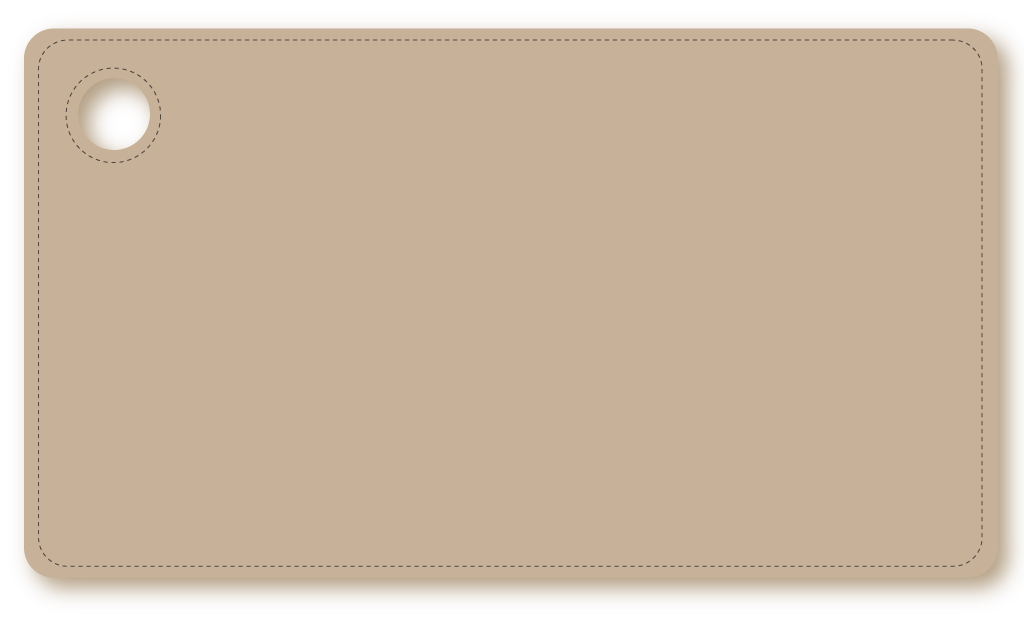 www.languagesonline.org.uk
Various grammar points
Questions 1/ 2
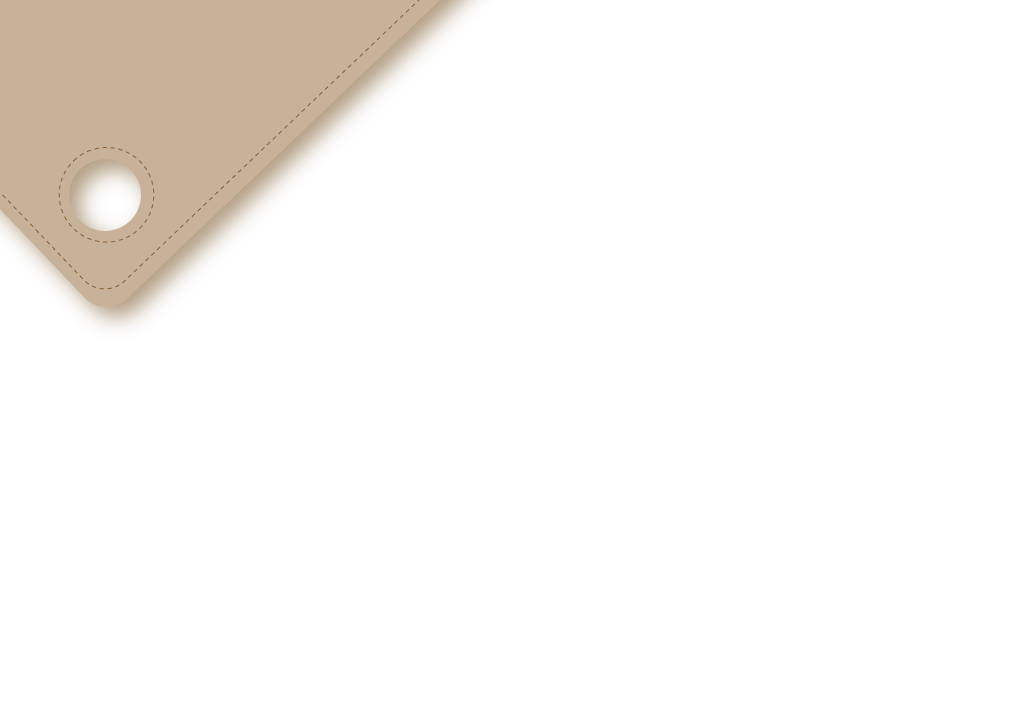 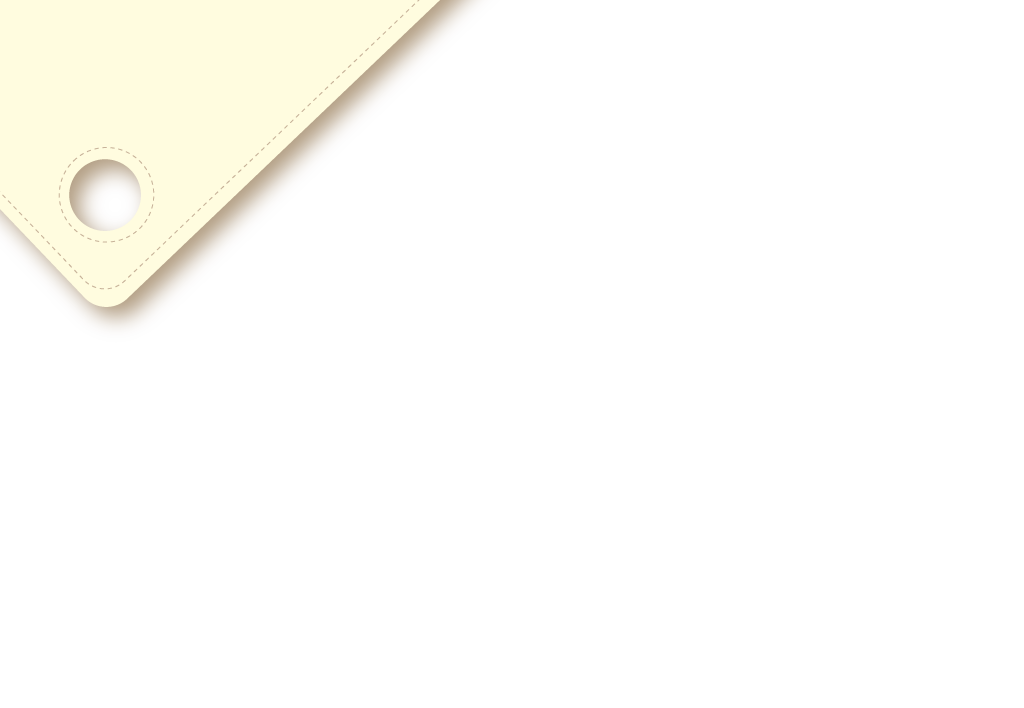 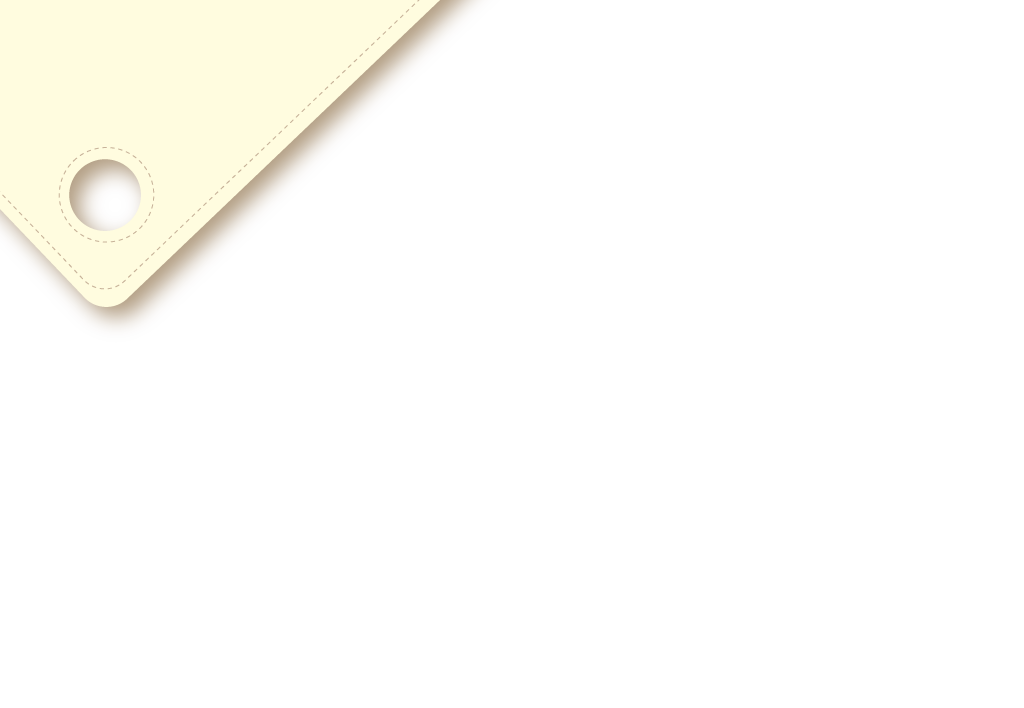 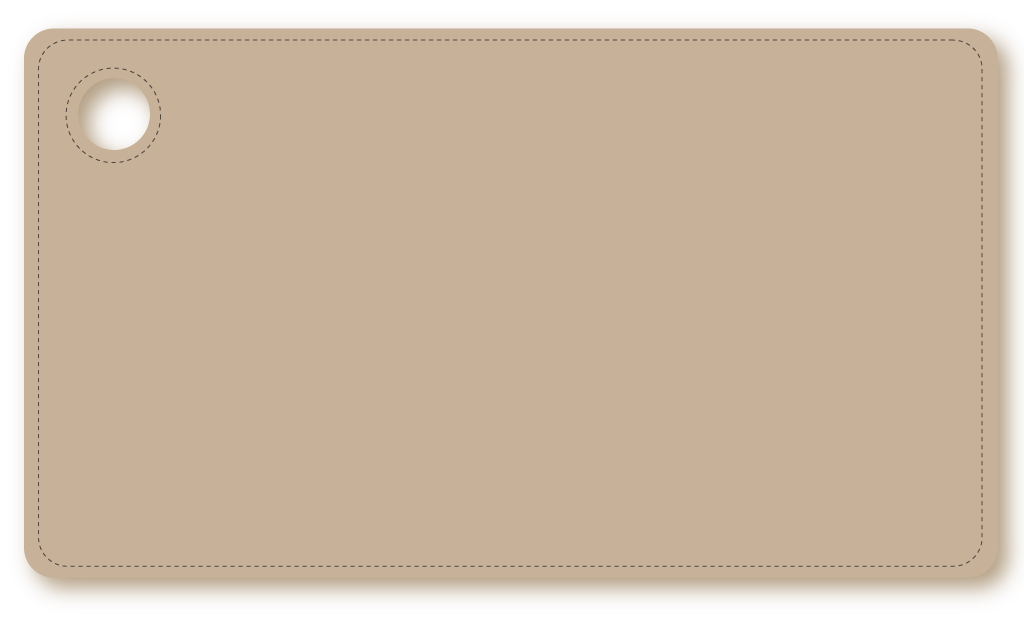 Réponses
1- Ton père, est-il strict?
T’entends-tu bien avec ta soeur?
Doit-on être ferme avec ses enfants?
Ta mère, essaie-t-elle de te comprendre?
Avez-vous mangé avec vos parents?
Ne veut-il pas venir avec nous?
Sont-ils arrives à l’heure?
Des parents, depuis quand sont-ils divorcés?
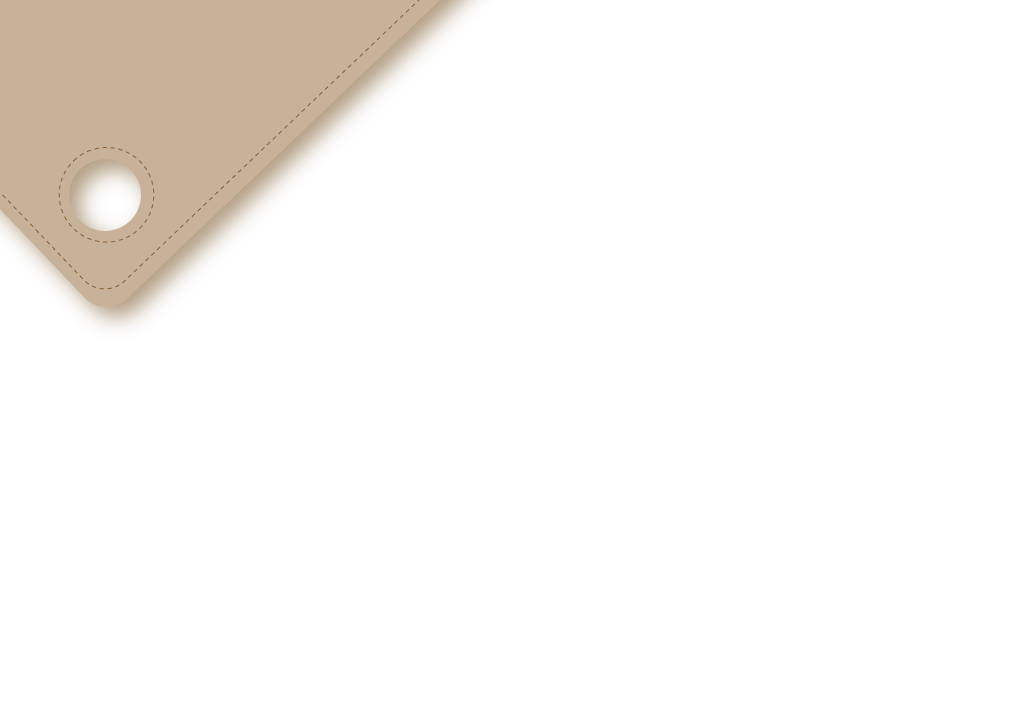 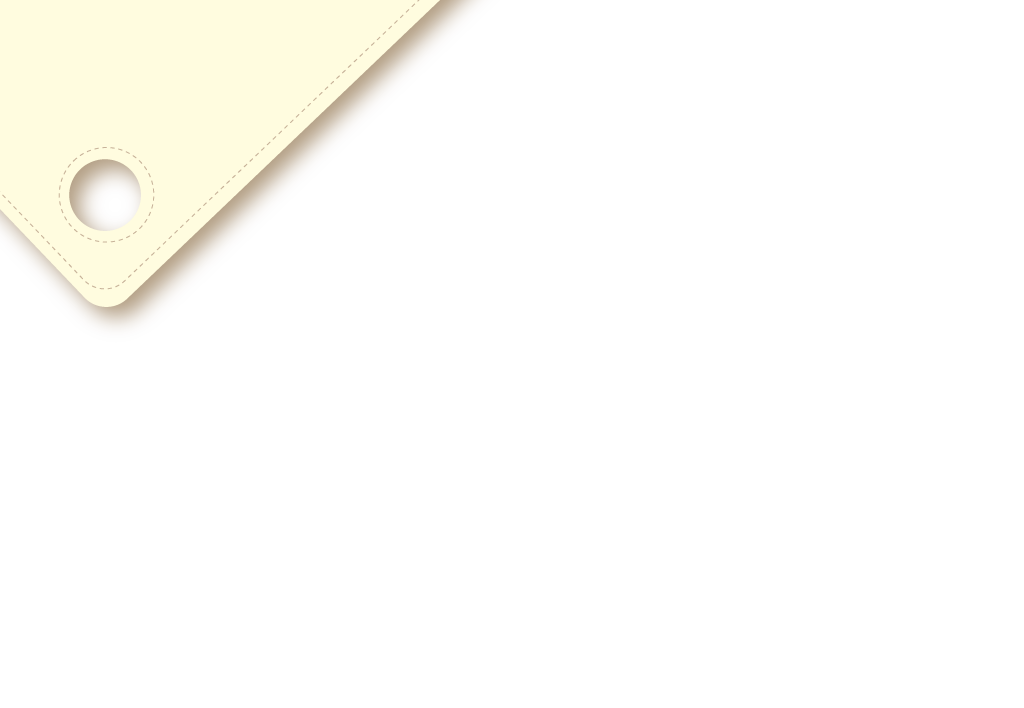 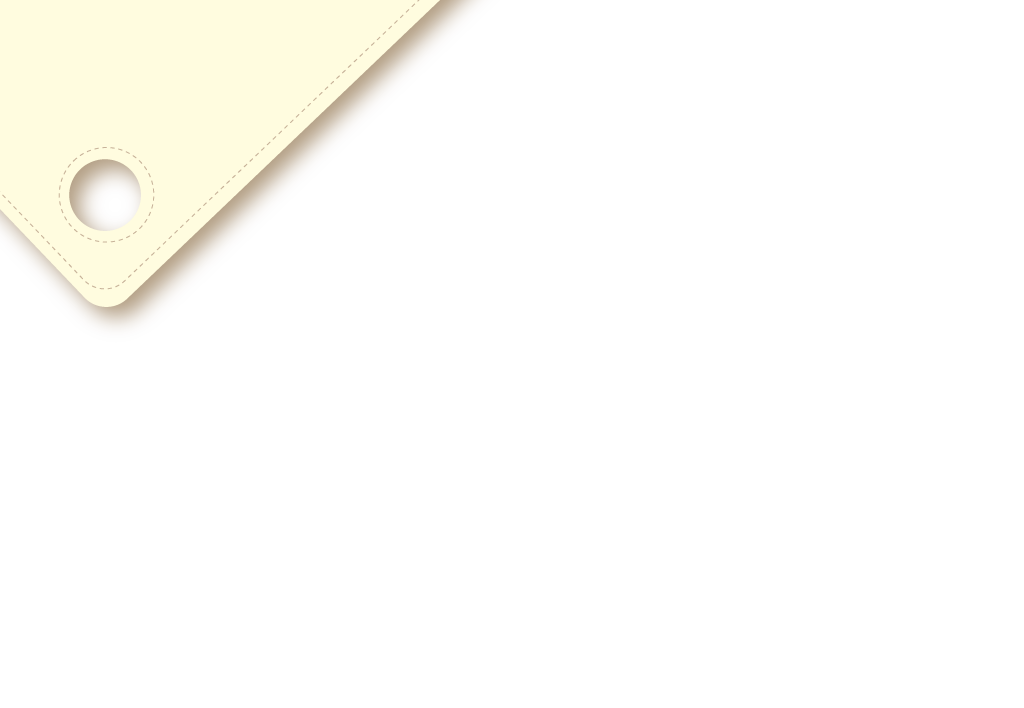 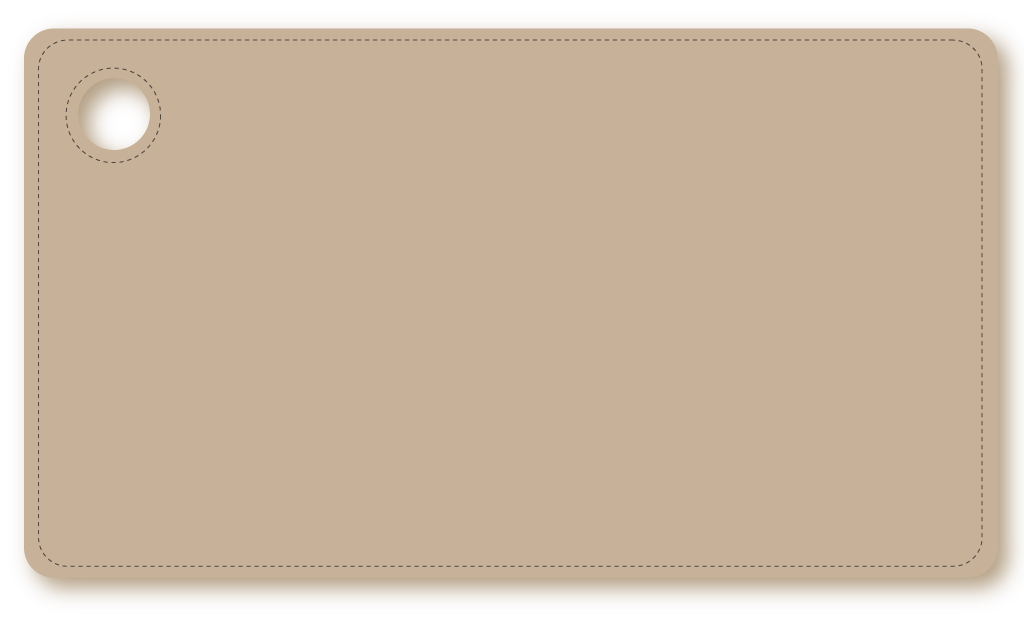 Traductions:

Qu’est-ce-que tu fais pour aider tes parents?
Quand est-il arrivé?
Où est-ce-que vous êtes allés / tu es allé (e) samedi soir?
Combien de tes amis veulent aller à l’université?
Pourquoi est-ce-qu’il se dispute avec son père?
Comment est-ce-qu’il a résolu le problème?
Qui dit la vérité?
Avec quoi est-ce-qu’il a écrit la carte?
                       a-t-il écrit la carte?
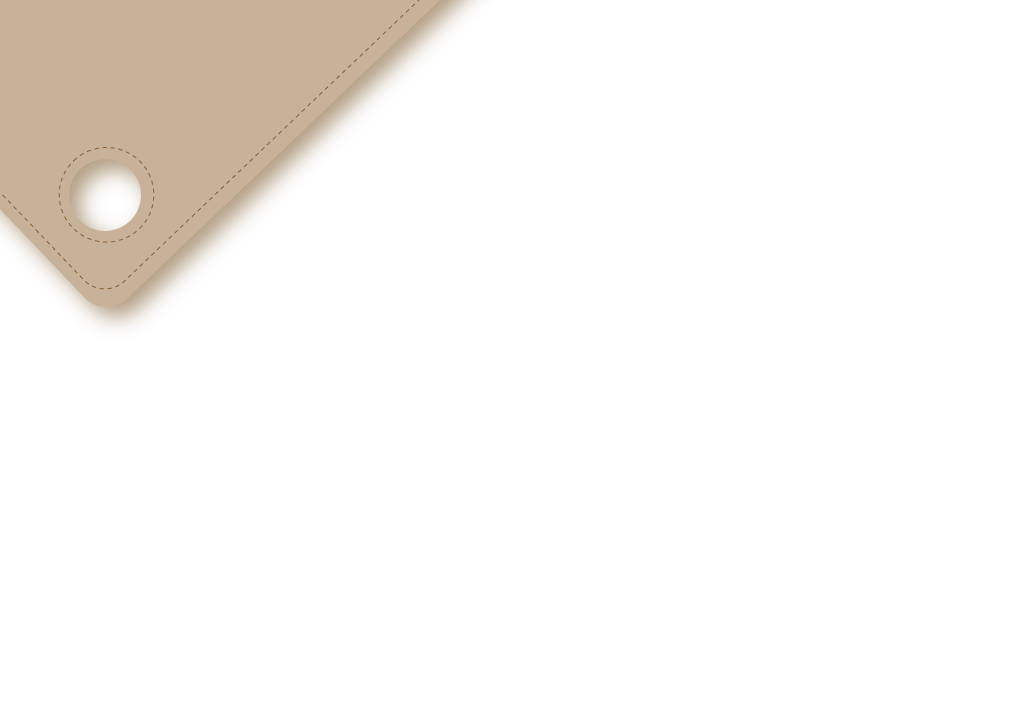 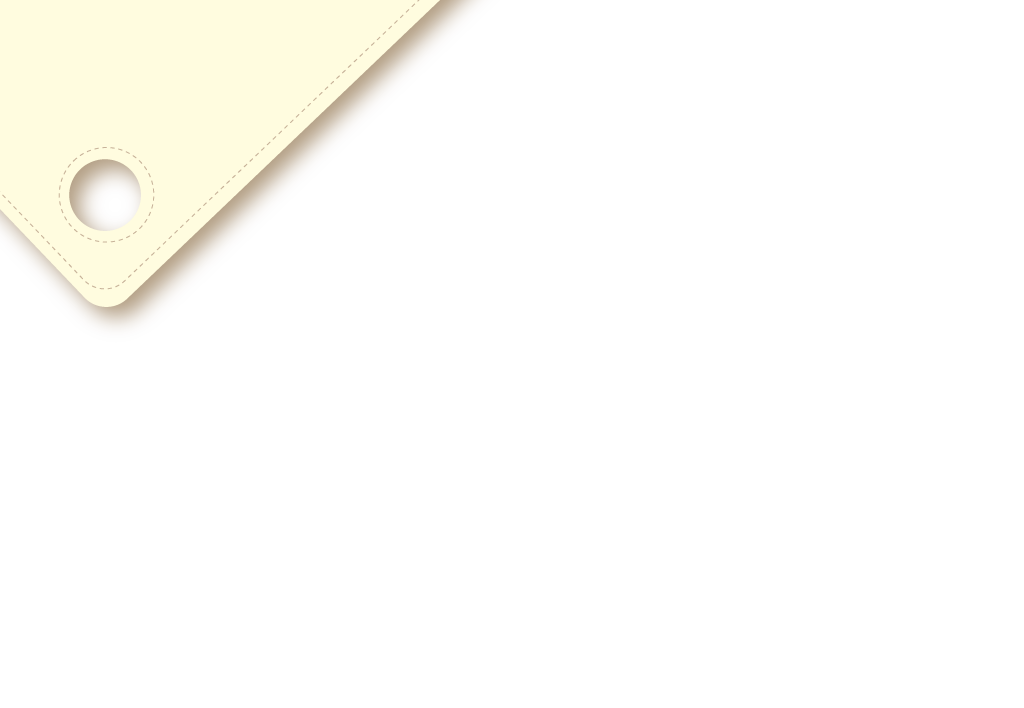 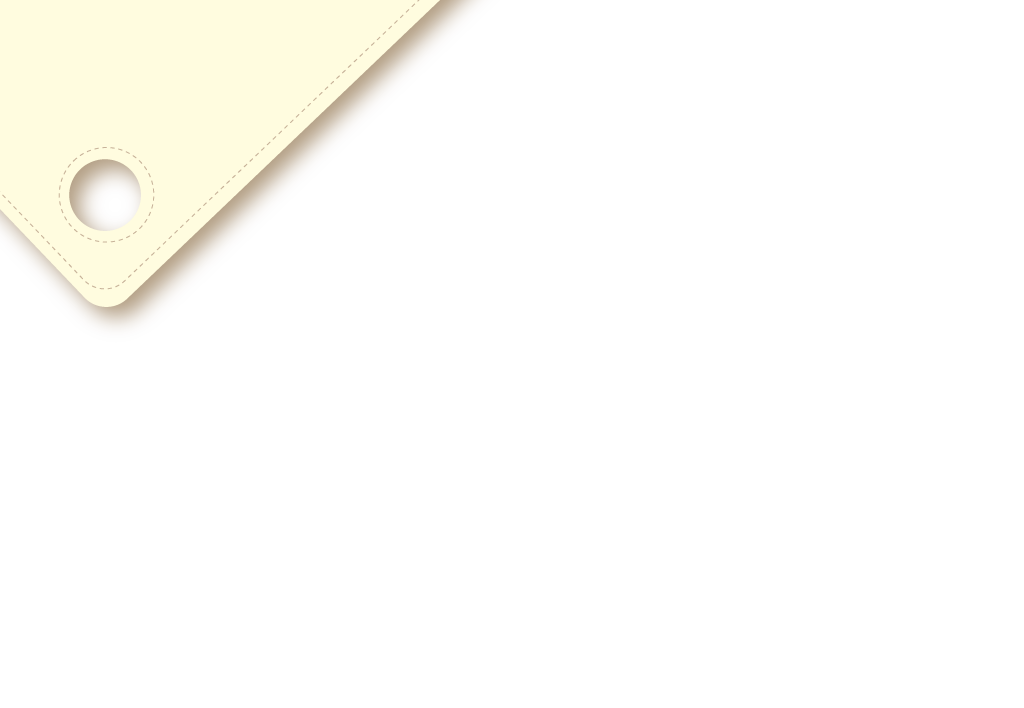 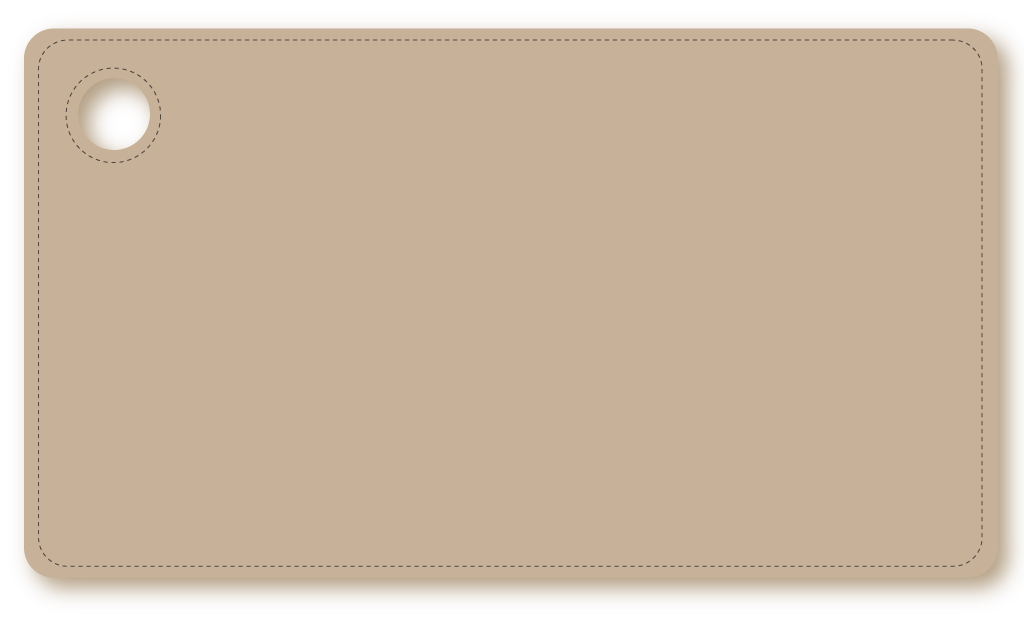 3.  Quel/ quelle/quels or quelles?:

Quel est le problème?
Quelles réponses sont correctes?
Quelle est la difference …?
De quels films parlent-ils?
Il répond à quelle question?
A quel âge …?
Quelle femme …?
Quels enfants …?
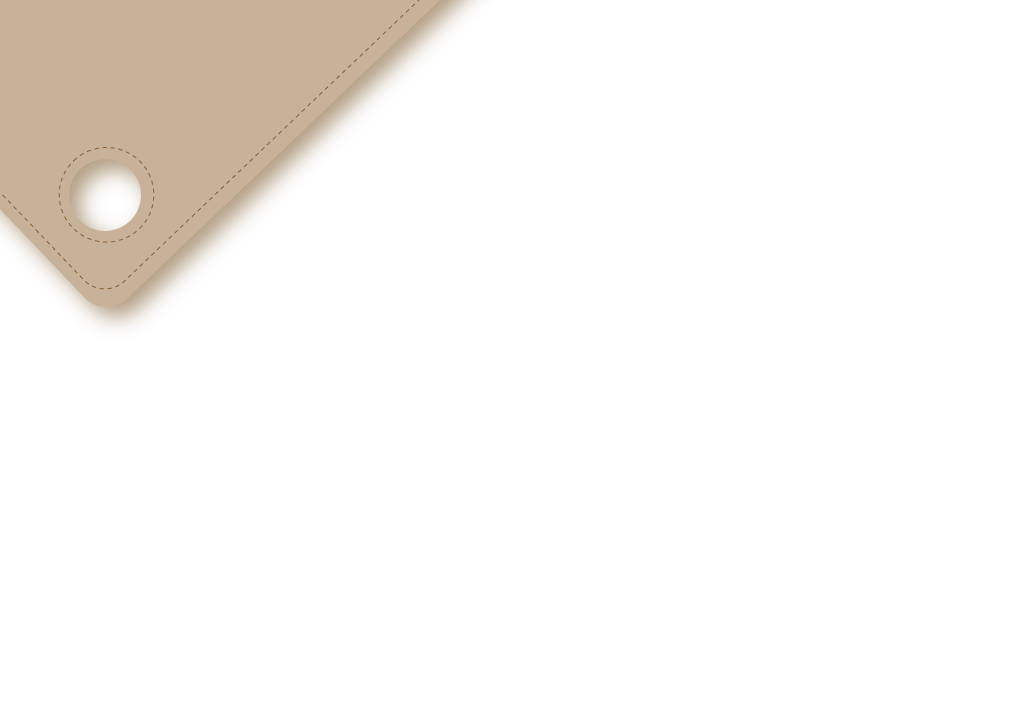 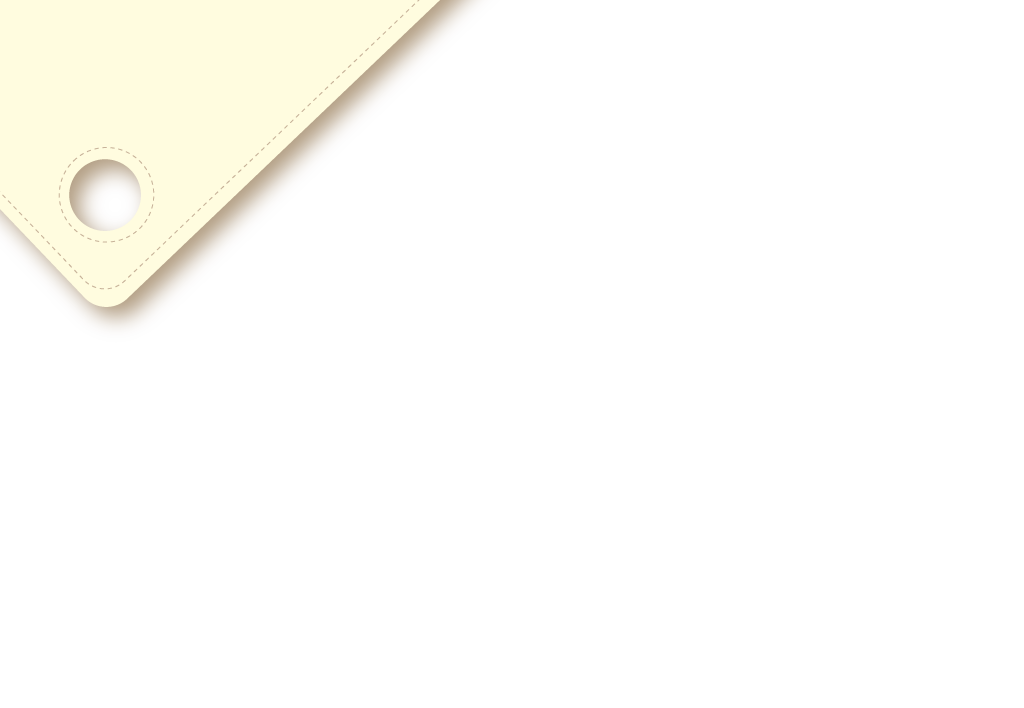 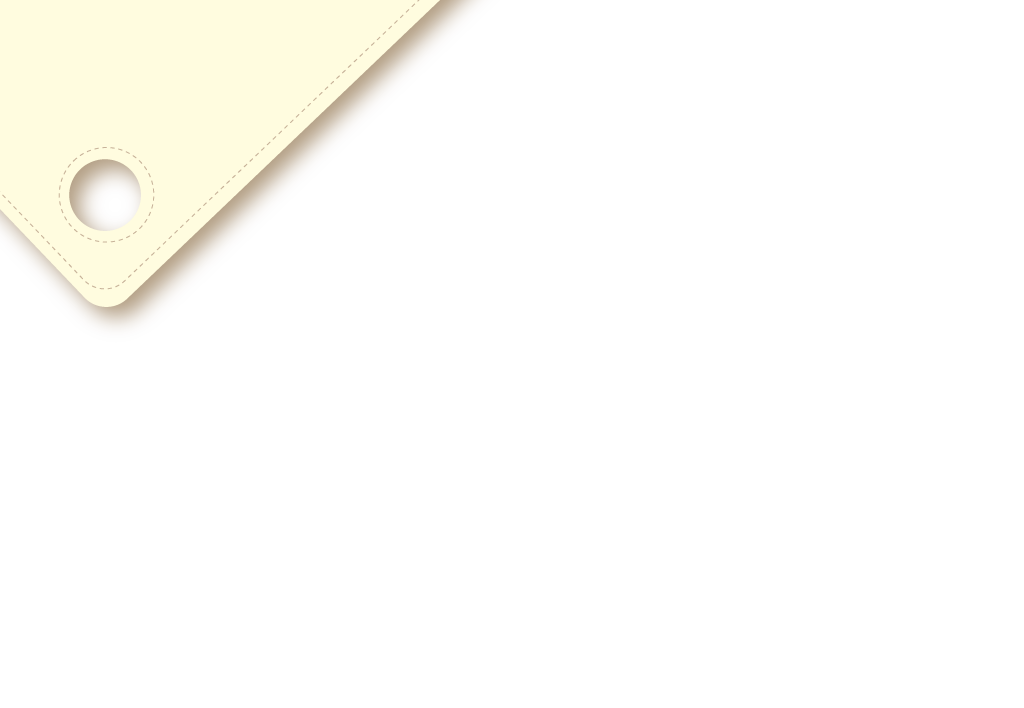 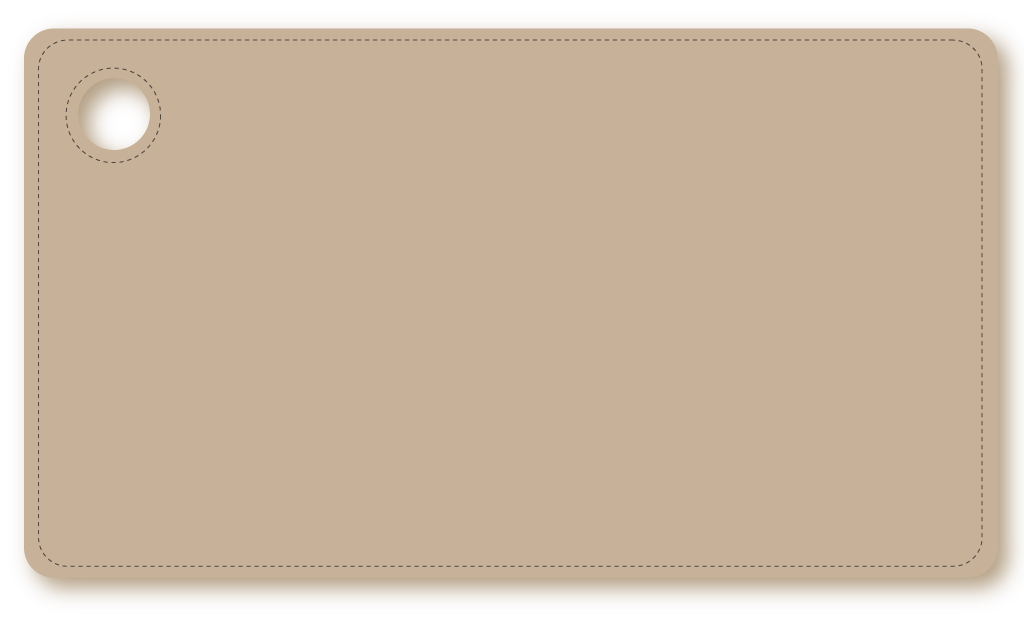 Forme correcte?

Lequel
A laquelle
Lesquels
Lequel
Lesquelles
A laquelle
De laquelle